UNIVERSIDADE DE SÃO PAULO
Faculdade de Saúde Pública
HSA-0130
Instrumentos de Avaliação da Qualidade Ambiental e das Condições de Trabalho
Resíduos Sólidos: Lodo de ETA e ETE
Prof. Dr. Wanderley da Silva Paganini
São Paulo, 12 de junho de 2019.
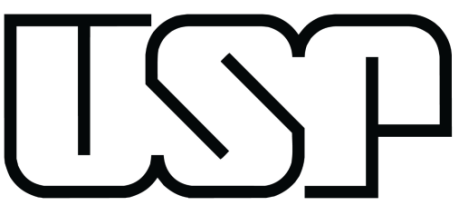 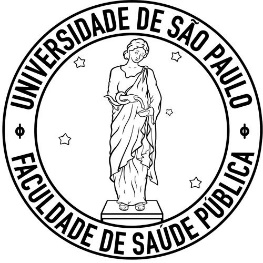 ETE  Lodos Ativados Convencional
Adensadores
Fase Líquida
Tanques de Aeração
Decantadores
Secundários
Decantadores
Primários
Efluente Final
Afluente
EEE Bruto
Caixa de Areia
Fase Sólida
EE Recirculação
de Lodo
Tanques de Aeração
Retorno – lodo ativado
Decantadores
Secundários
Decantadores
Primários
Descarte de lodo
 tanque de aeração
Descarte de lodo
 linha de retorno
Desaguamento de lodo
Lodo primário
Tanque de 
Mistura
Adensadores
Lodo
Desidratado
Digestores
Processos de tratamento do lodo de esgoto
5%
7%
0,5%
25 - 35%
80 - 95%
Desaguamento de lodo
Leitos de Secagem
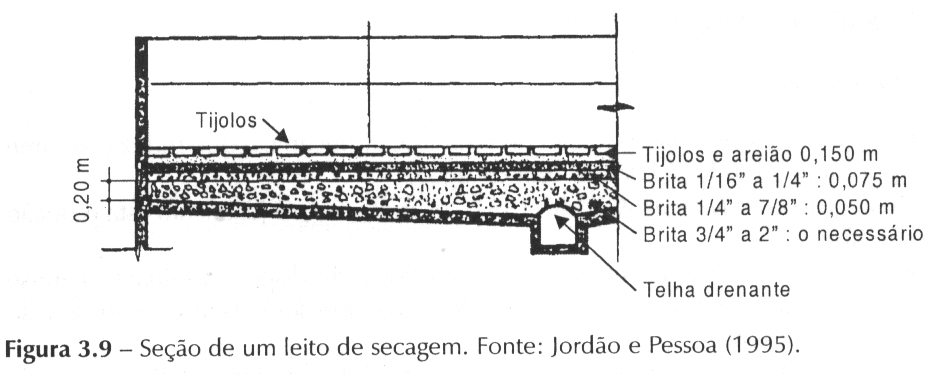 Seção de um leito de secagem
Fonte: Jordão e Pessoa
Filtros prensa de esteira
“Belt filter press”
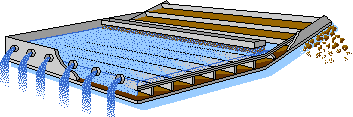 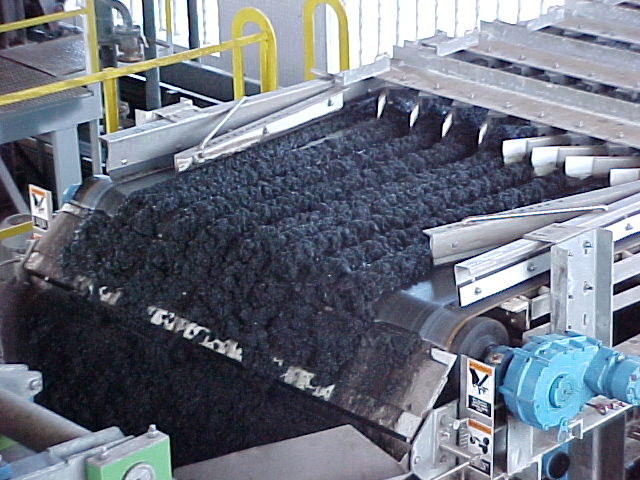 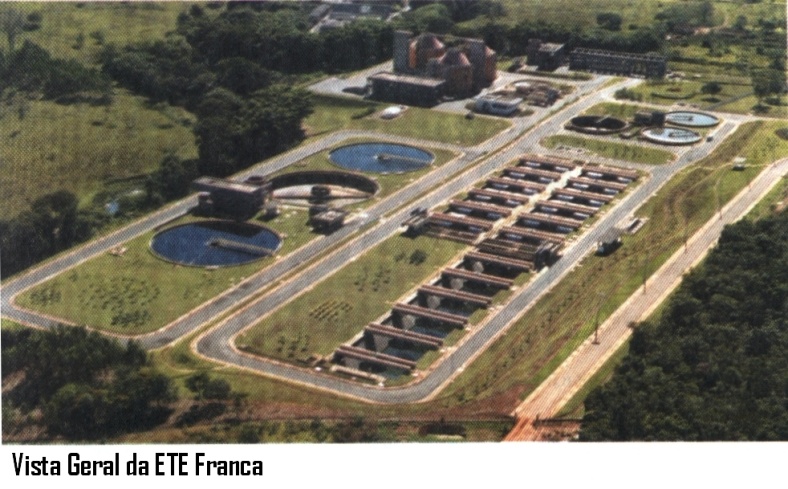 Filtros prensa de esteira
“Belt filter press”
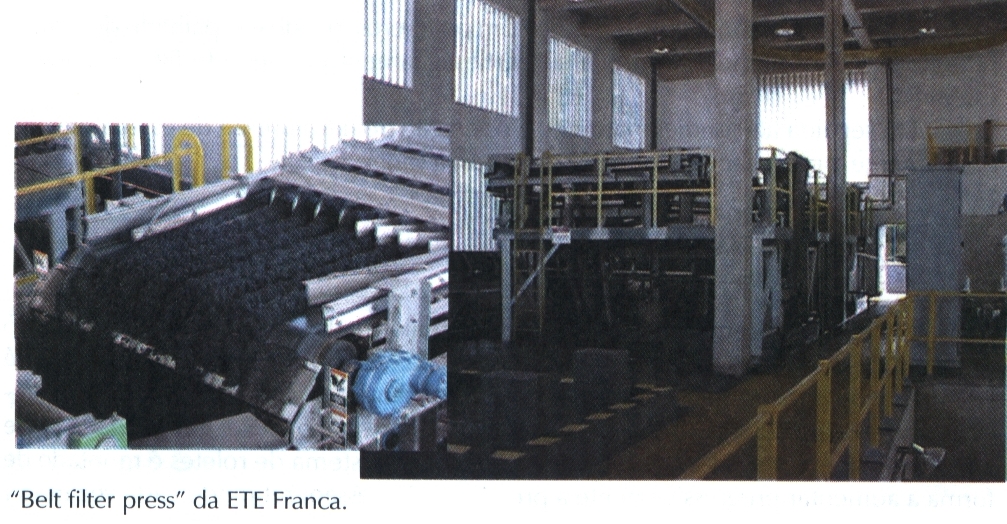 Filtros prensa de esteira
“Belt filter press”
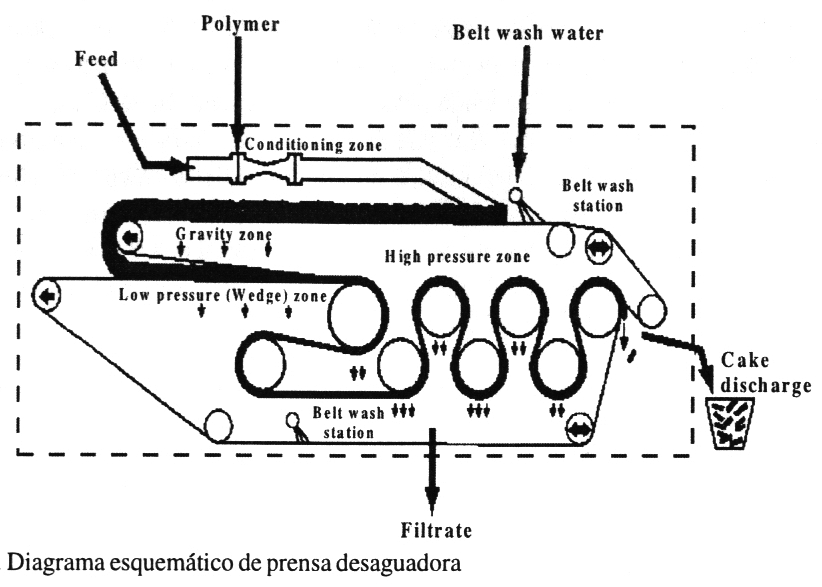 Diagrama esquemático de prensa desaguadora
Centrífugas
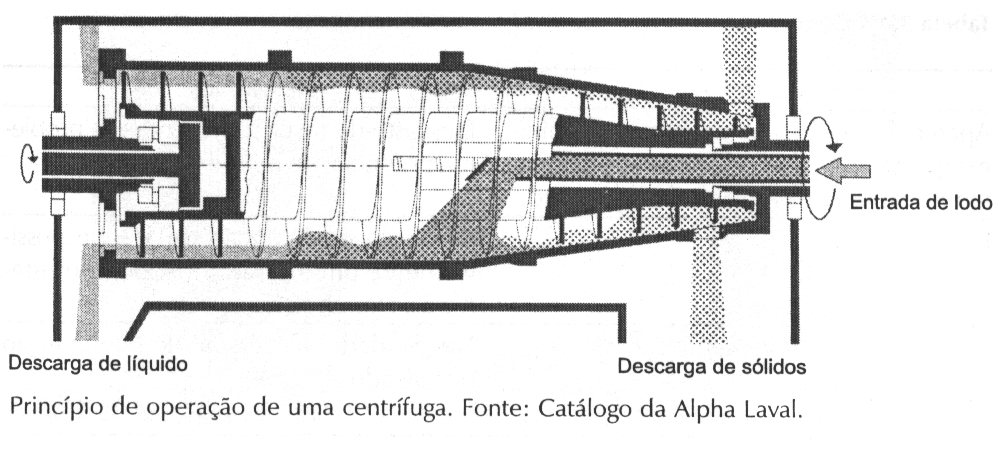 Princípio de operação de uma centrífuga
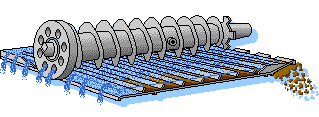 Centrífugas
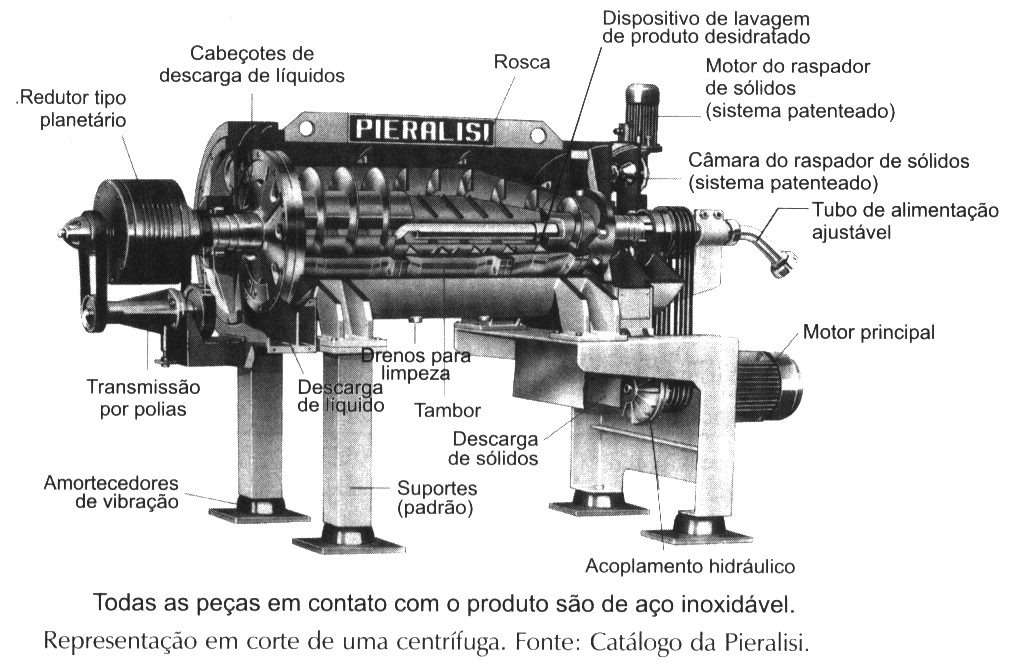 Representação em corte de uma centrífuga
Filtro prensa de placas
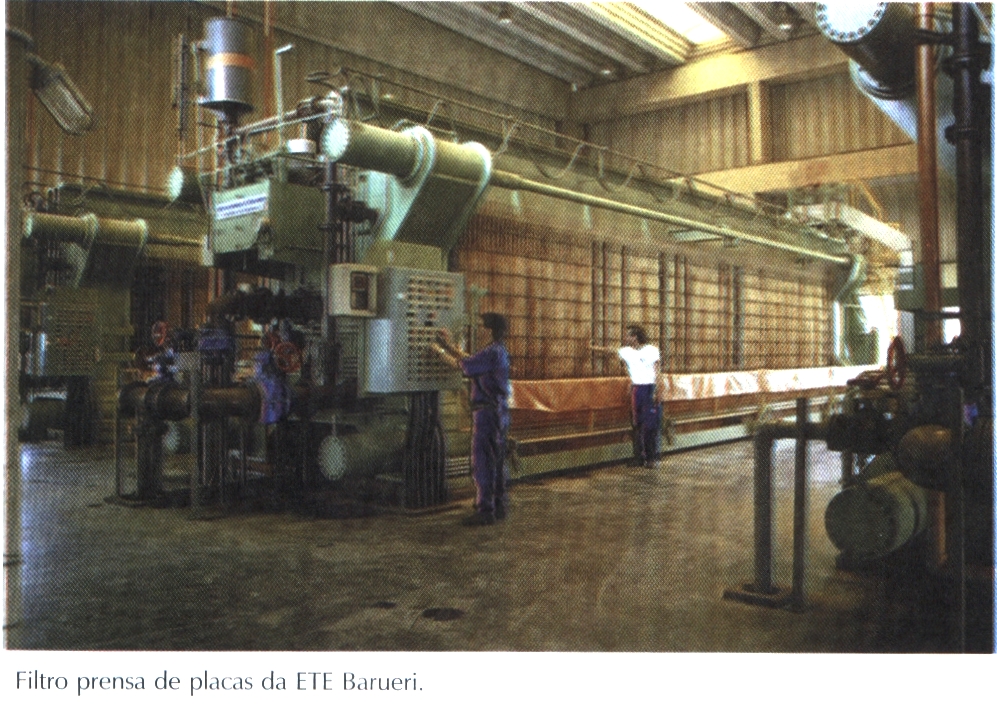 Filtro prensa de placas
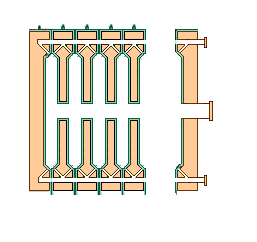 Prensa Parafuso – “Screw Press”
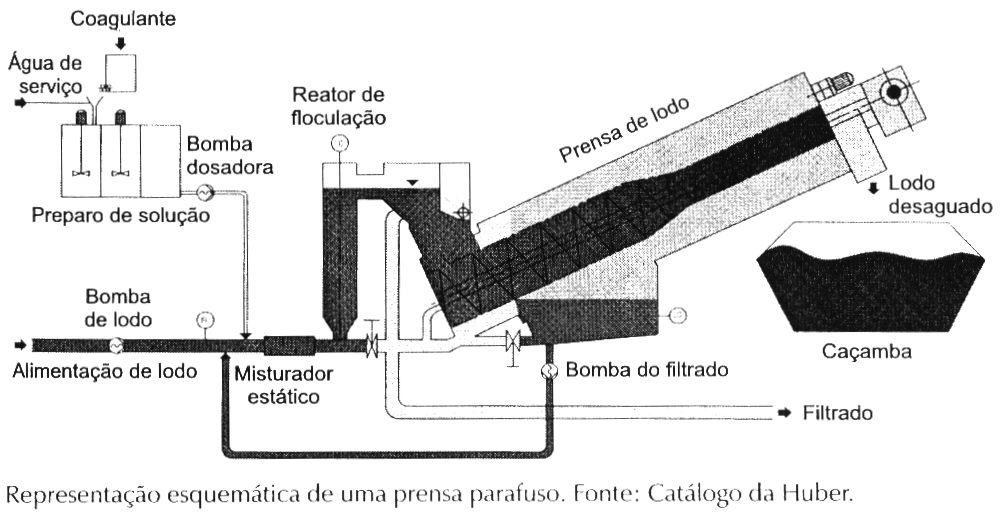 Representação esquemática de uma prensa parafuso
Secagem em Bags
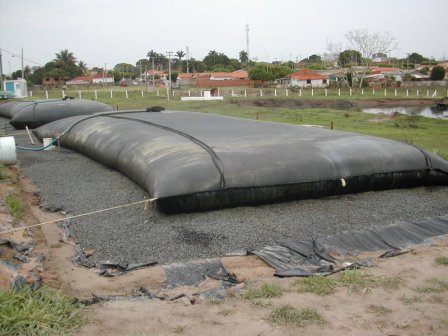 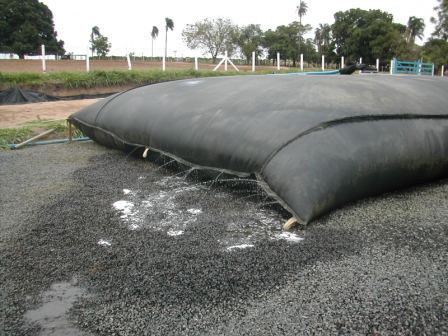 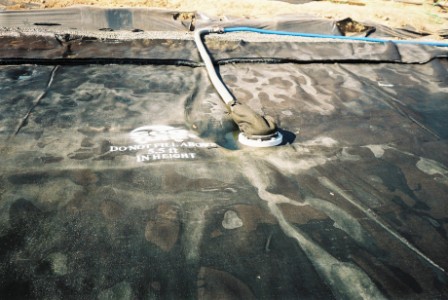 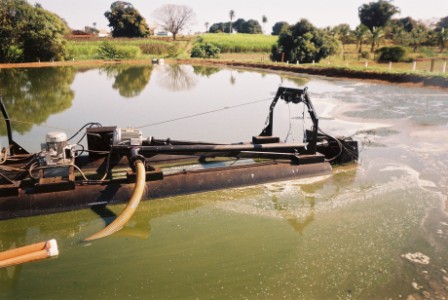 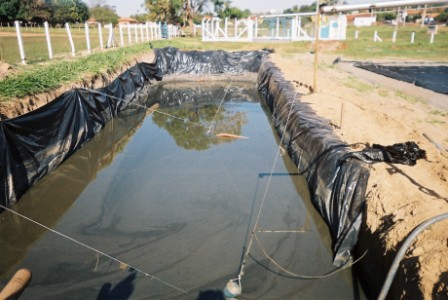 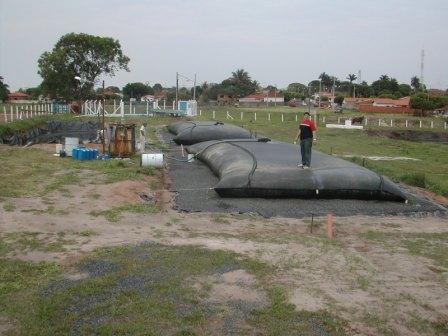 Secagem em Bags
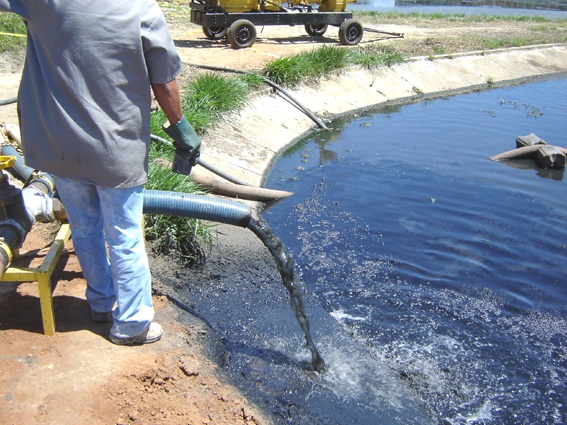 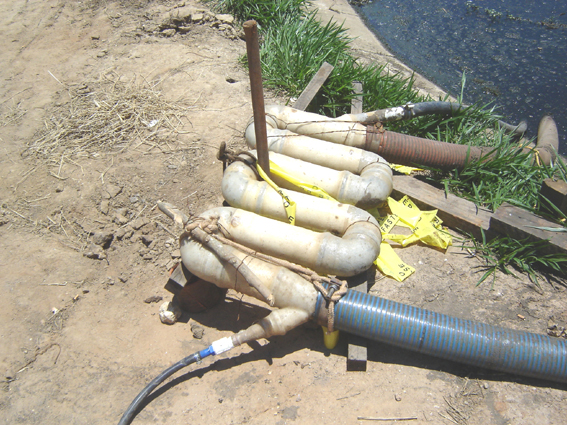 Aplicação de polímero
Ajuste da dosagem
Secagem em Bags
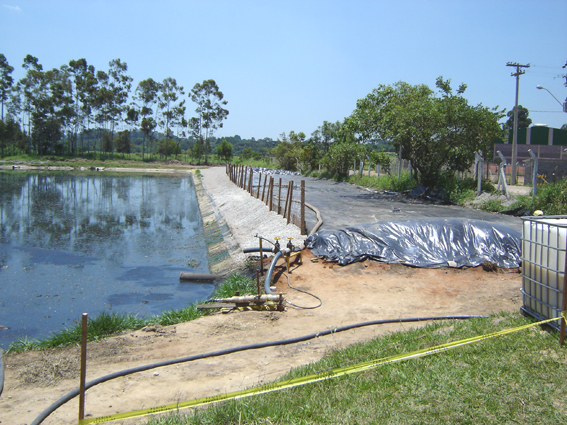 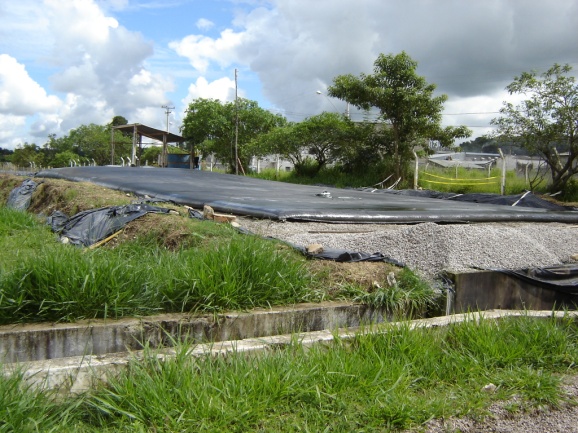 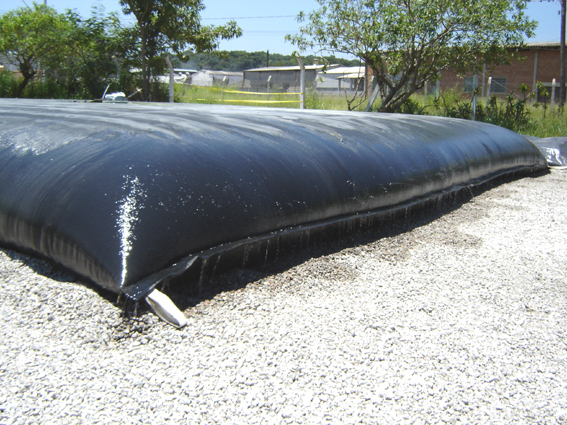 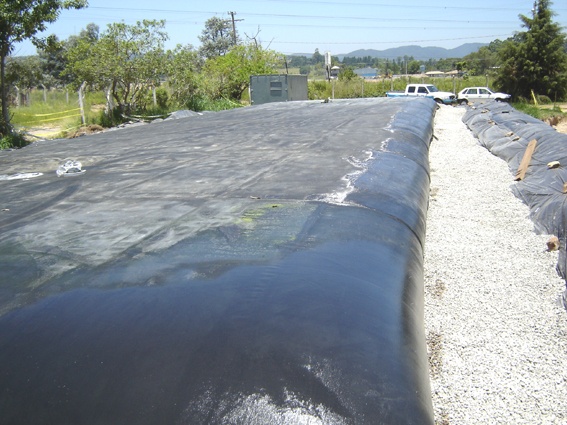 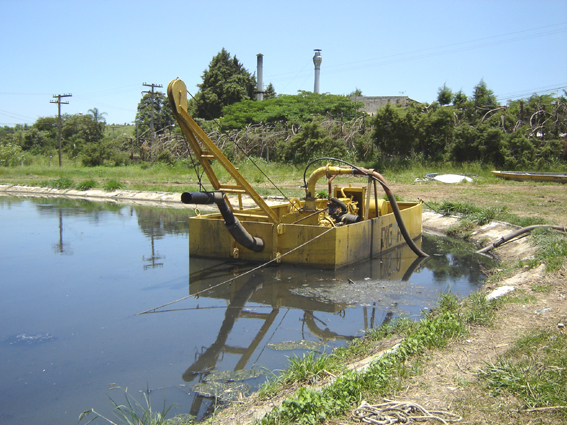 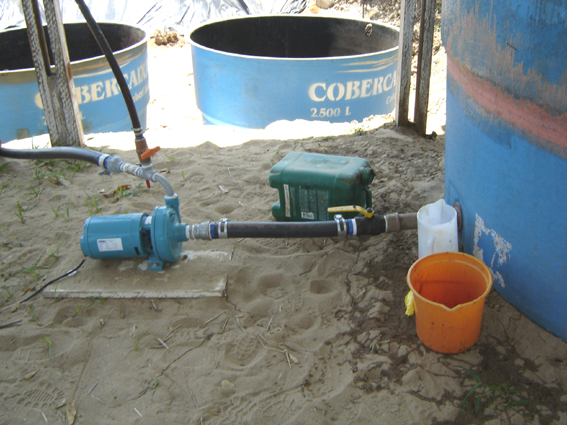 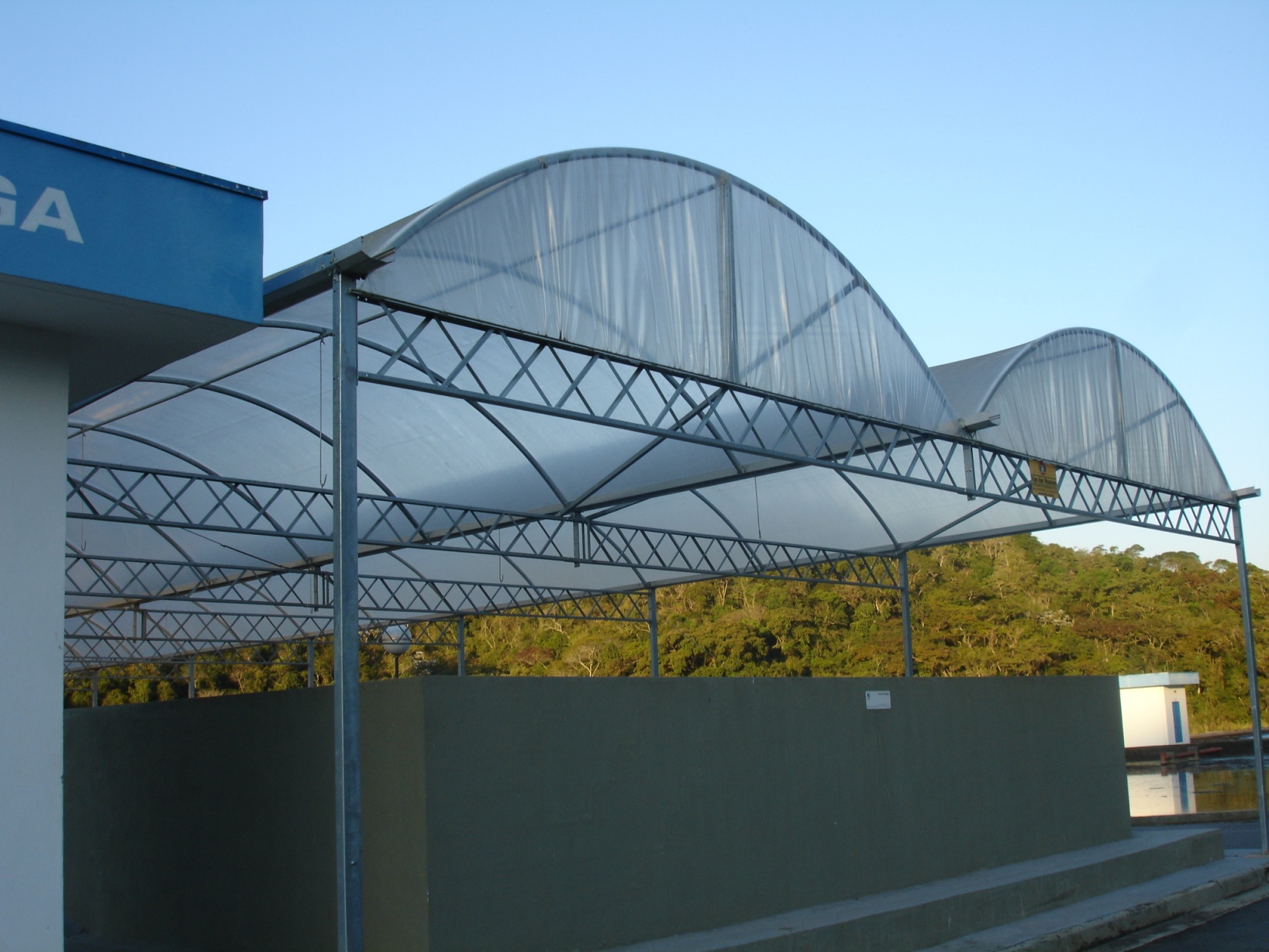 Leito de secagem
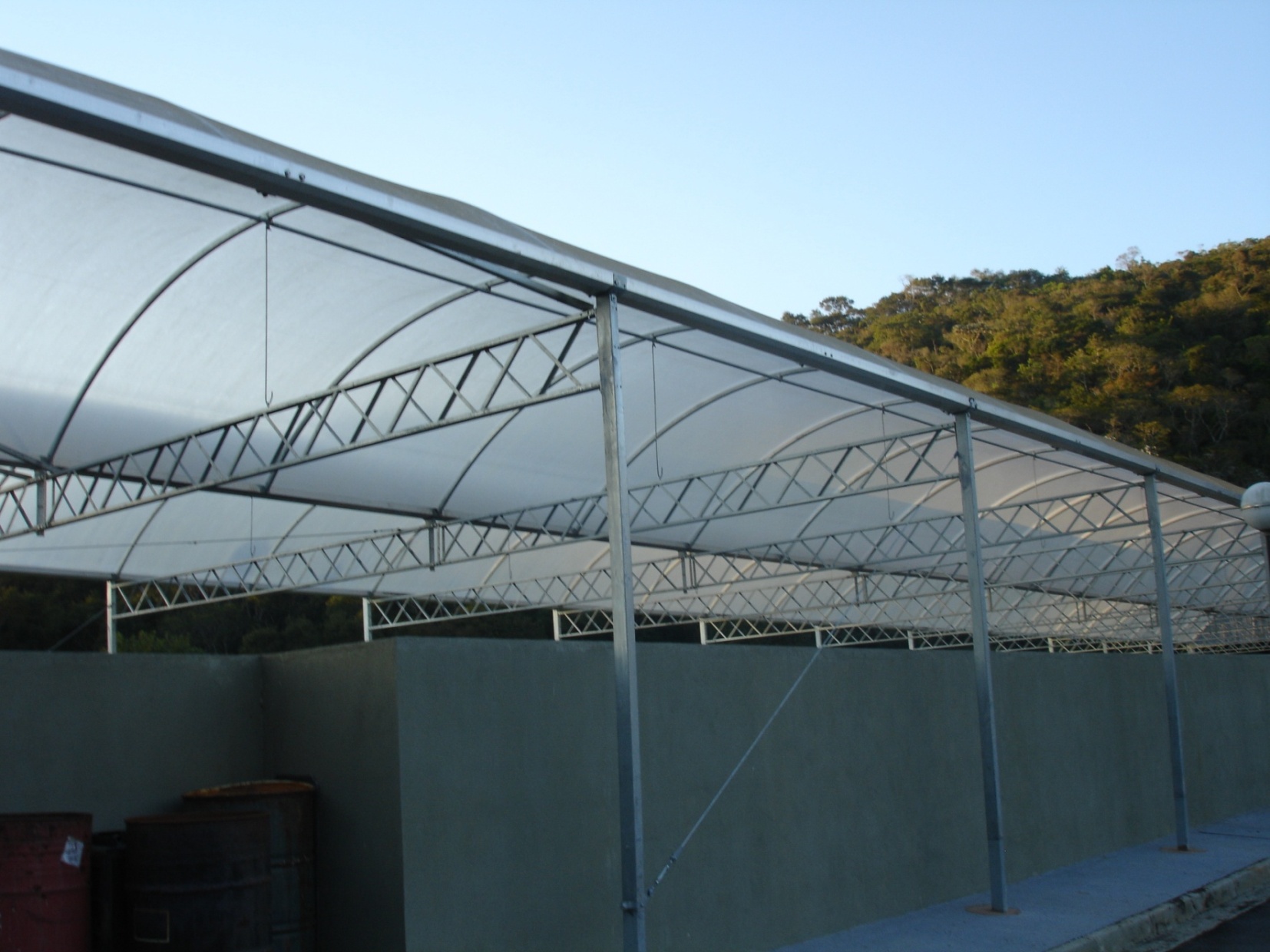 Cobertura do leito de secagem
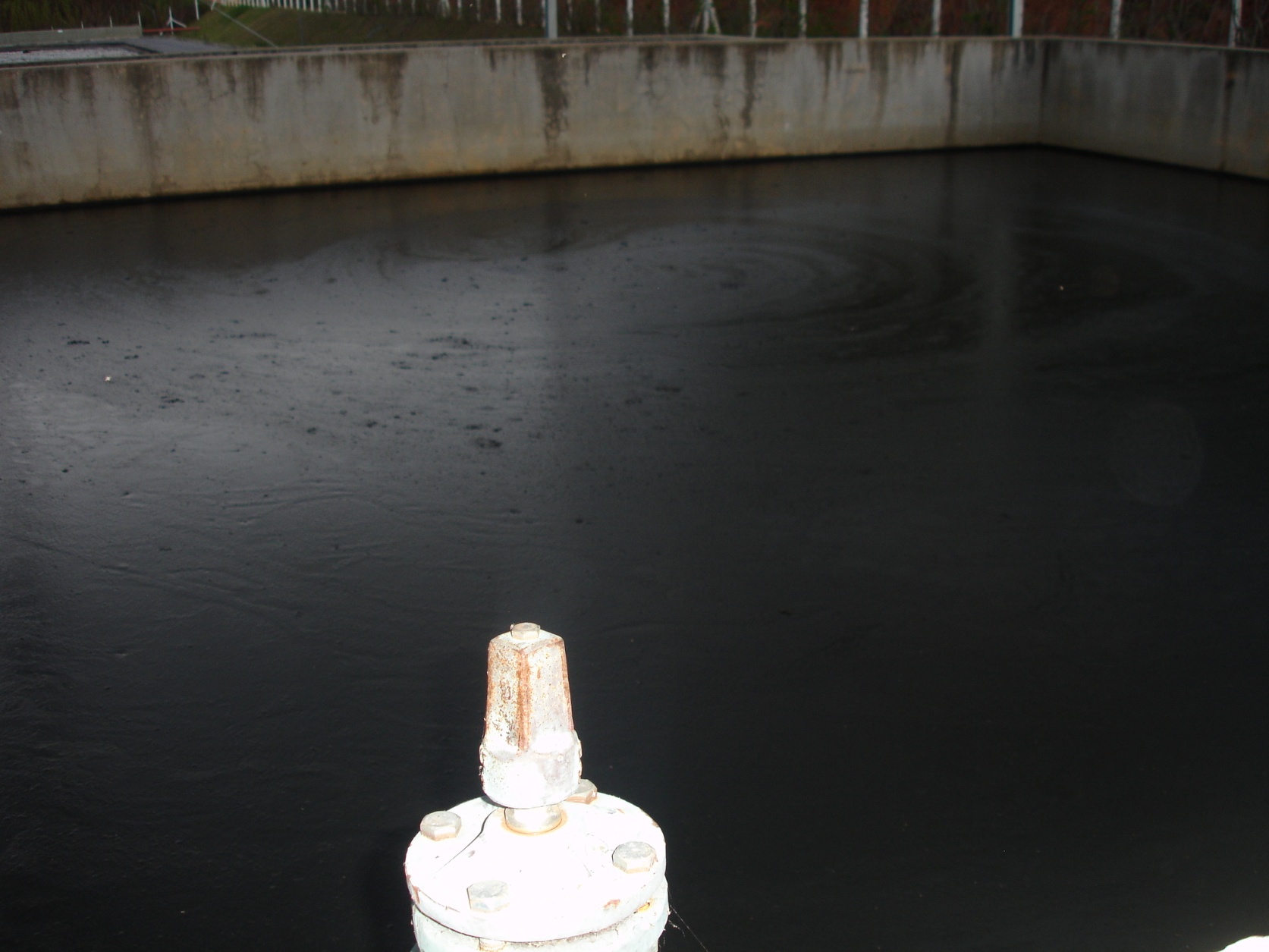 Primeiro tanque – com lodo
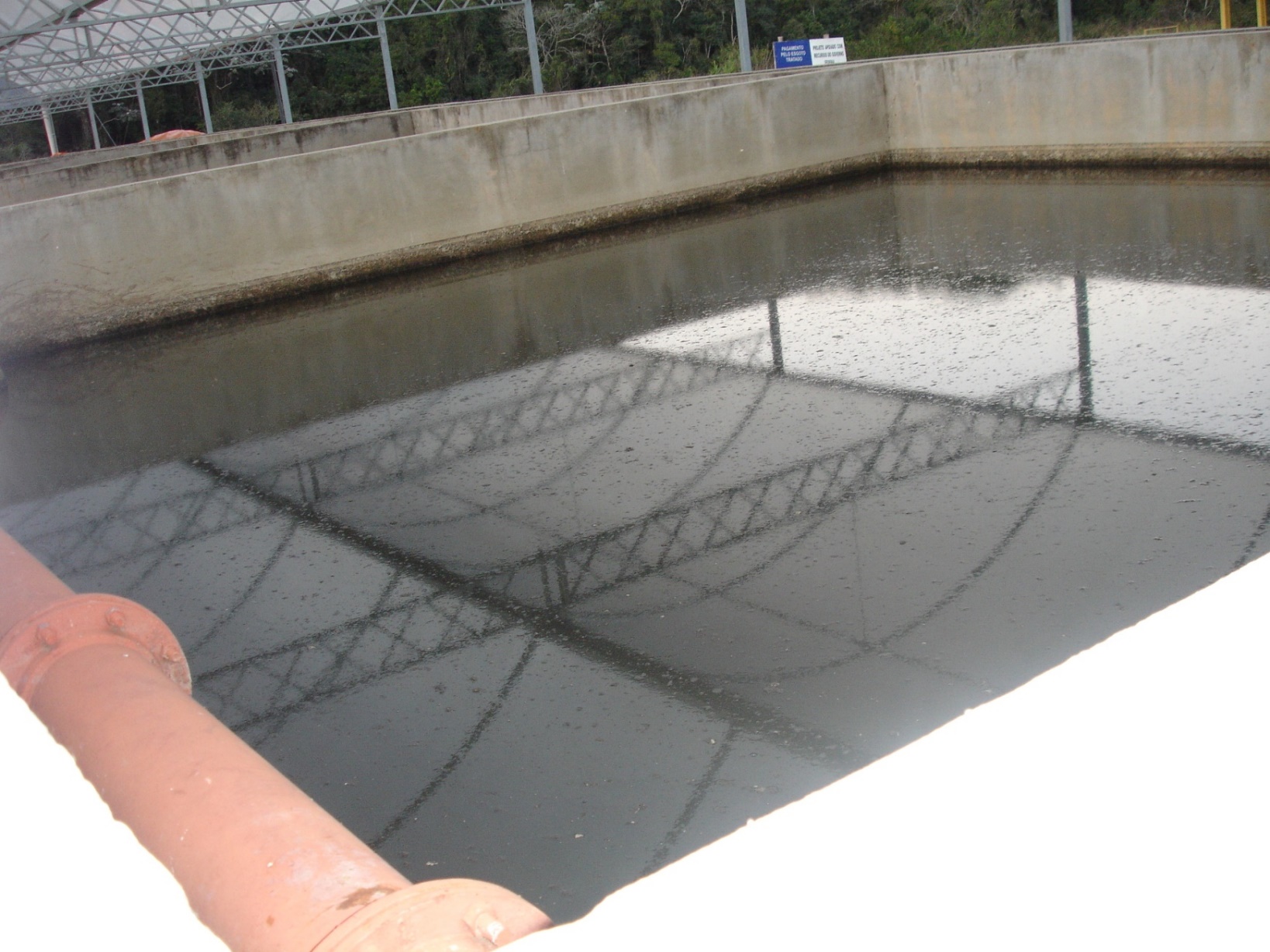 Segundo tanque – com lodo
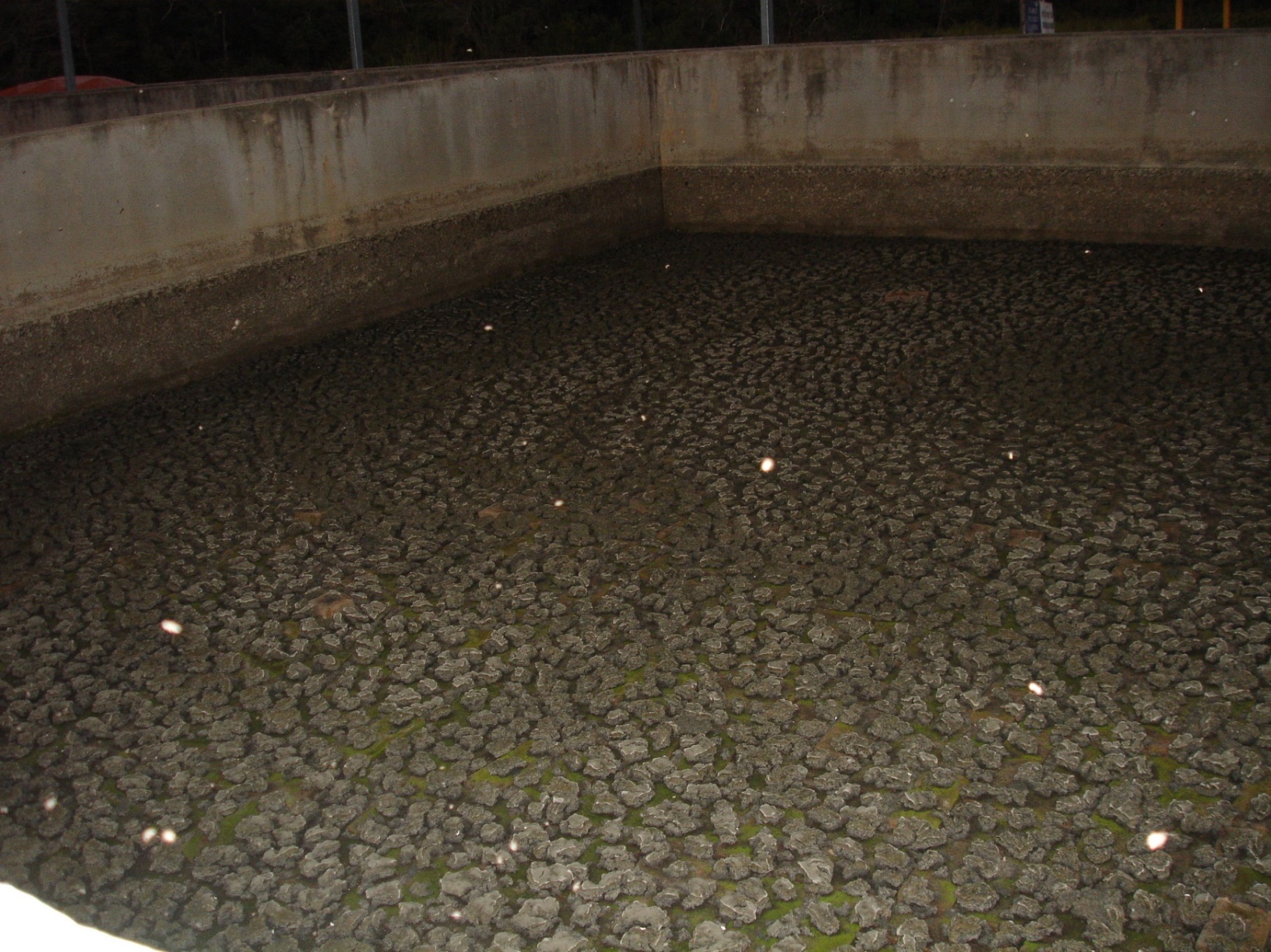 Lodo seco
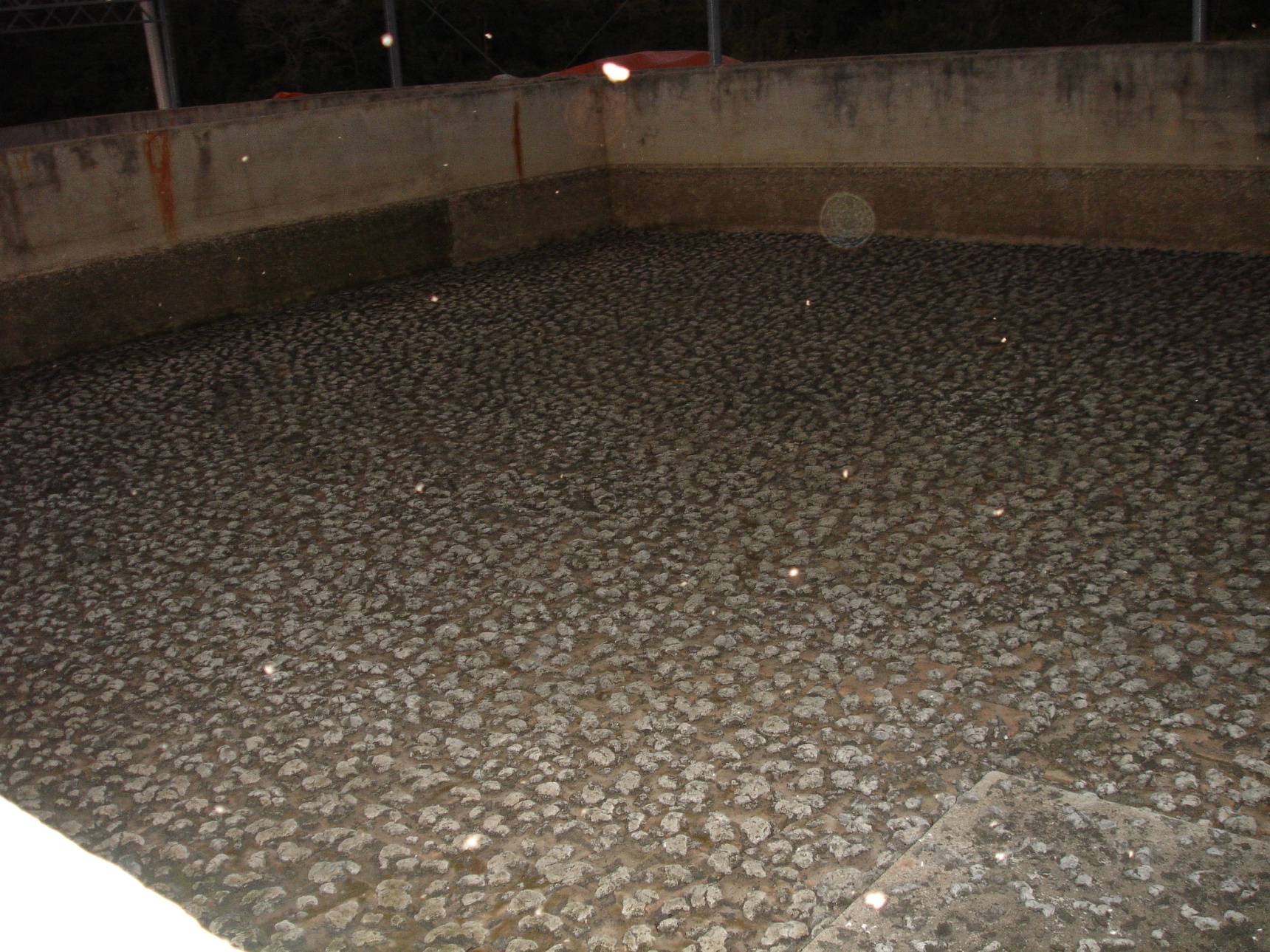 Lodo seco
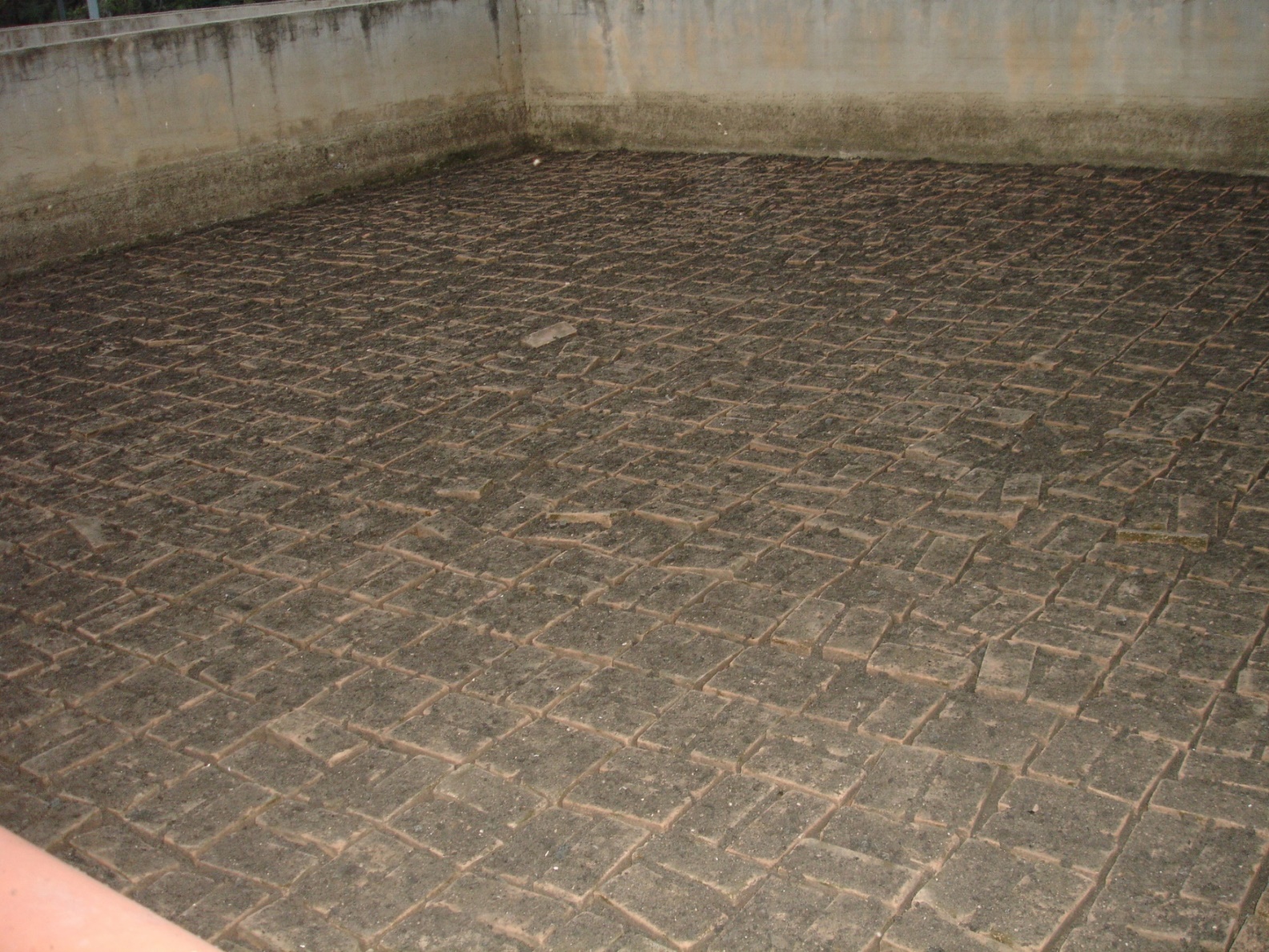 Tanque – sem lodo
Prestação de serviços de saneamento – Ciclo da Água
Estações de Tratamento de Água

Estações de Tratamento de Esgotos

Áreas administrativas
Geração de resíduos sólidos
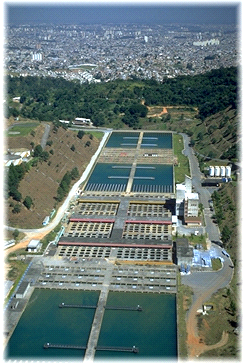 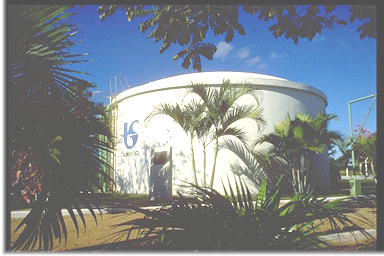 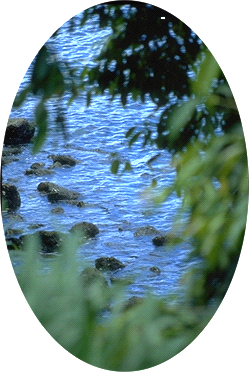 CAPTAÇÃO
CAPTAÇÃO
ADUÇÃO
RESERVAÇÃO
RECURSOS
HÍDRICOS
TRATAMENTO
ÁGUA
DISTRIBUIÇÃO
DISTRIBUIÇÃO
DISTRIBUIÇÃO
DISTRIBUIÇÃO
LANÇAMENTO
DE
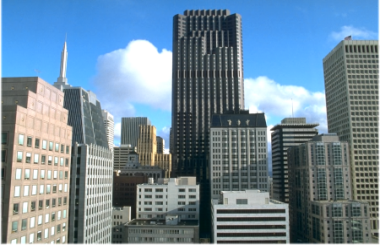 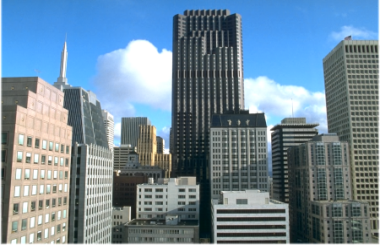 EFLUENTES
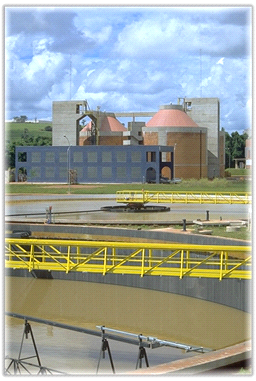 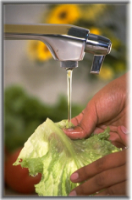 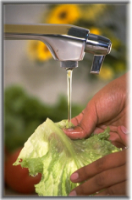 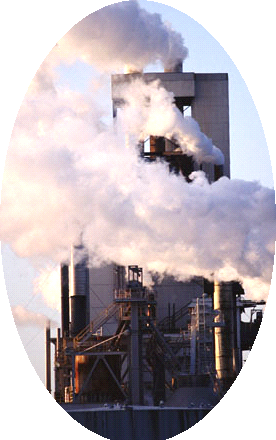 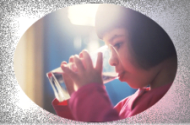 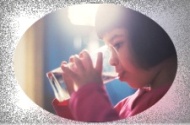 REÚSO
TRATAMENTO
INDUSTRIA
ESGOTO
COLETA
COLETA
COLETA
COLETA
LODO
LODO
LIXIVIADO
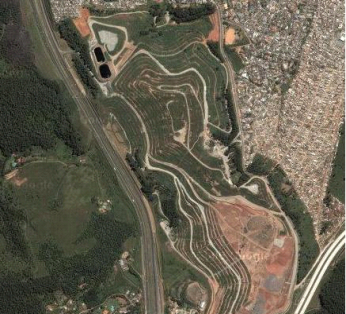 ATERRO SANITÁRIO
Ciclo do saneamento
LODO
Grandes problemas ambientais da atualidade
O lixiviado é o principal agente causador da poluição bioquímica relacionada aos resíduos sólidos
Soluções e Tecnologias: Tratamento, aproveitamento e destino final
BIOGÁS
 Incremento da geração de biogás
 Aproveitamento do biogás
ATERRO
Aterro sanitário exclusivo
Co-disposição em aterro sanitário
Áreas degradadas
APROVEITAMENTO 
 Biossólido
Compostagem
 Recuperação de materiais
 Agregado leve
 Agregado bloco alvenaria
TÉRMICO
Secagem Térmica
Incineração
Gaseificação
Conversão em óleo
Co-incineração com RSU
Incineração em cimenteira
Agrupamento de soluções de forma não excludente
Alternativas para o lodo
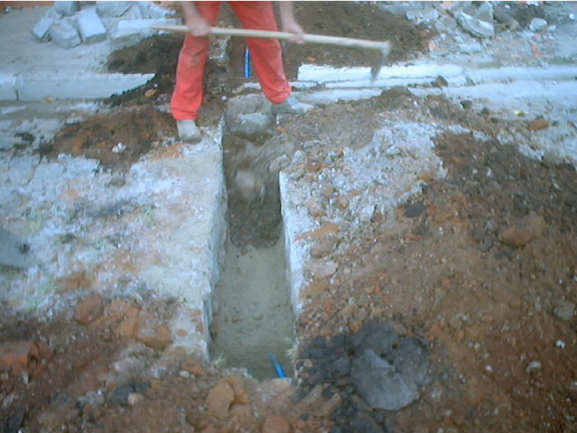 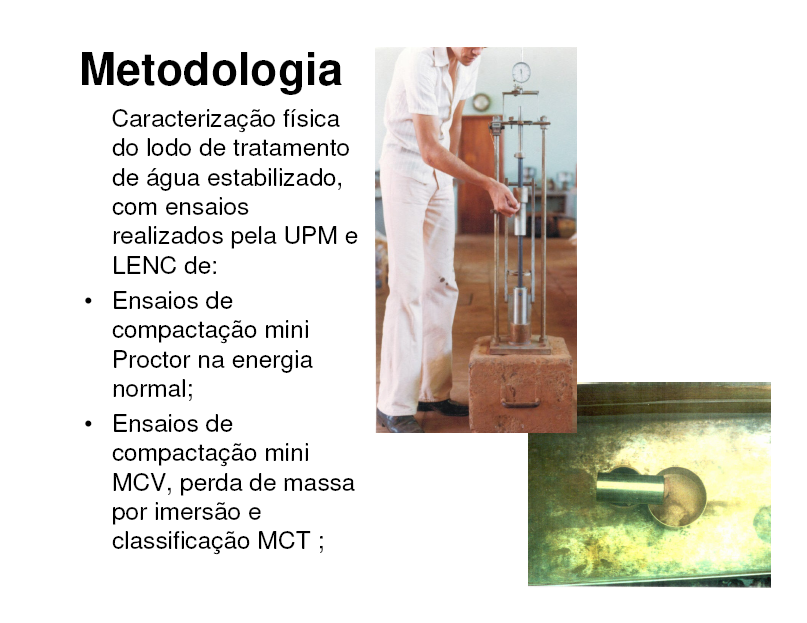 Lodo de ETA em ETE
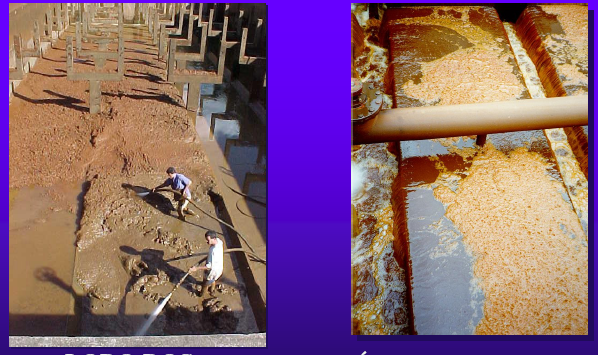 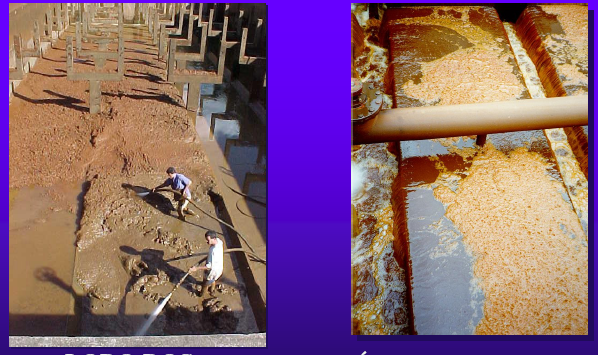 Fechamento de valas
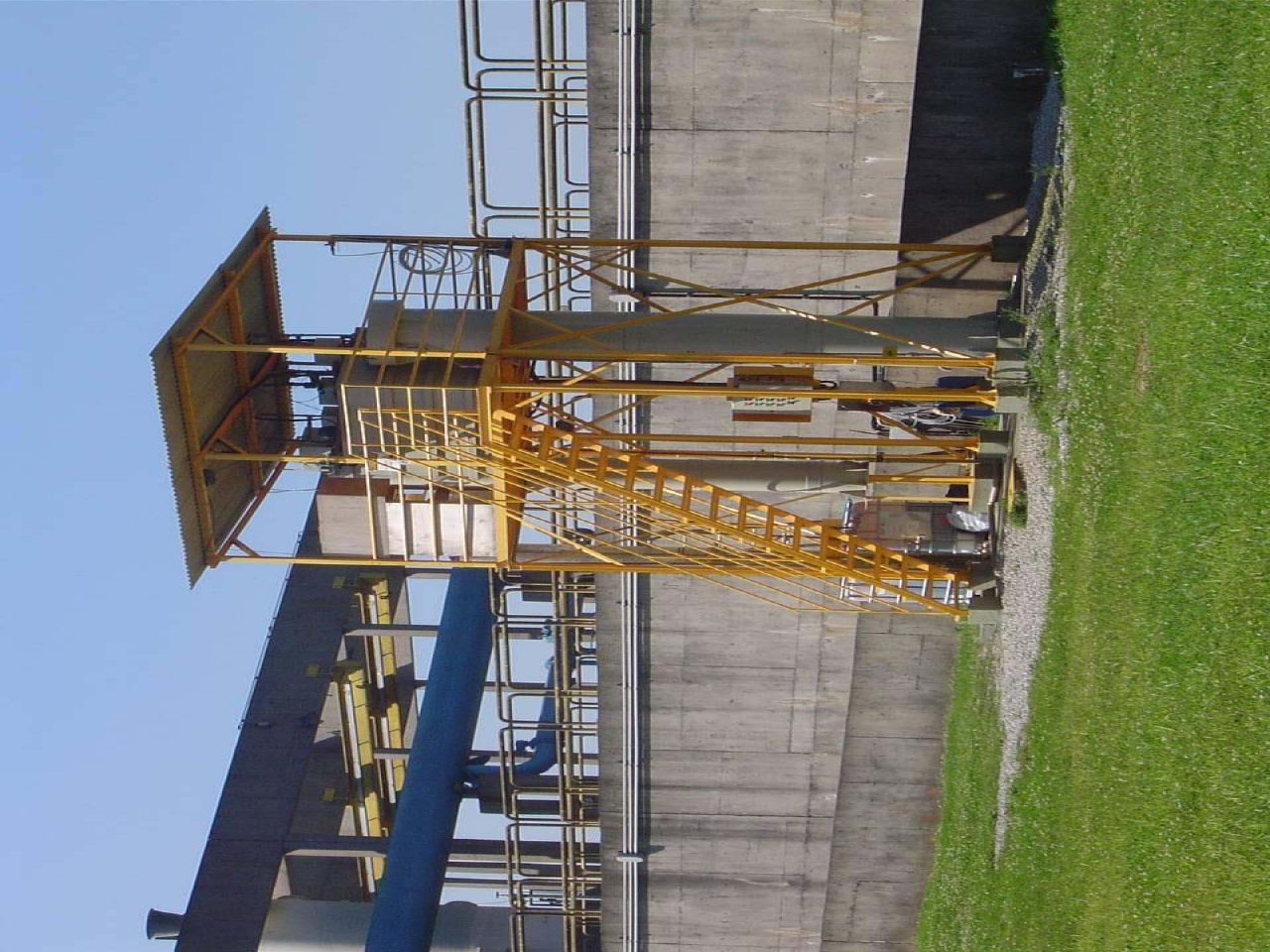 Limpeza do decantador
Filtros
Testes de compactação
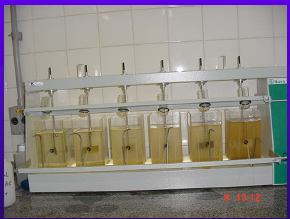 Panta Piloto em Barueri para simular o recebimento do lodo de ETA
Testes para avaliação da capacidade de redução de fósforo
Lodo de ETA na indústria cerâmica
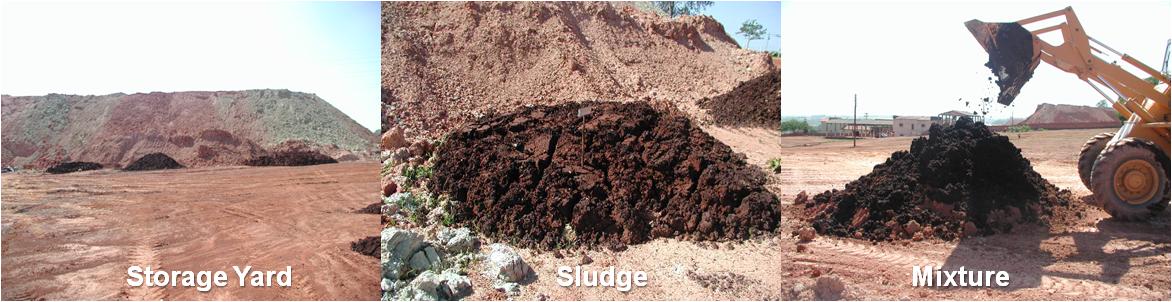 Lodo
Mistura
Pátio argila + lodo
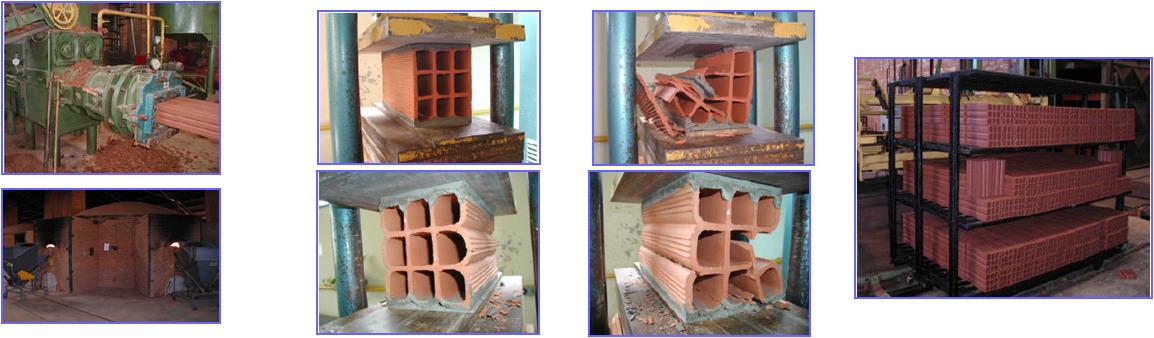 Compostagem
Ações operacionais e melhorias ambientais
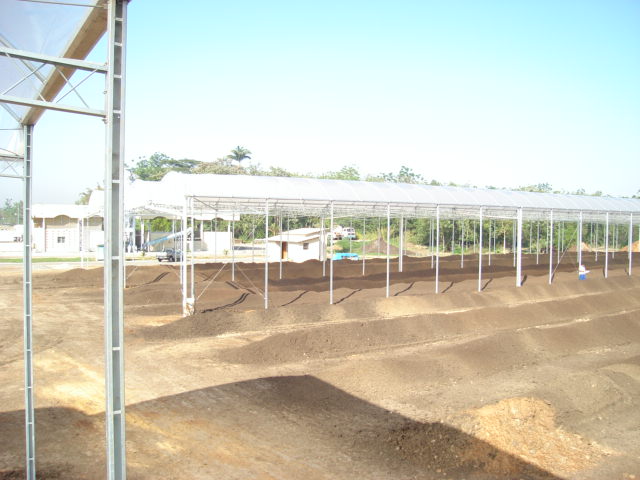 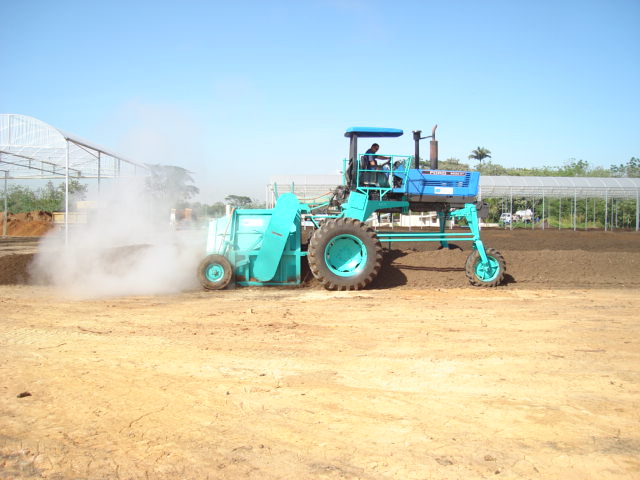 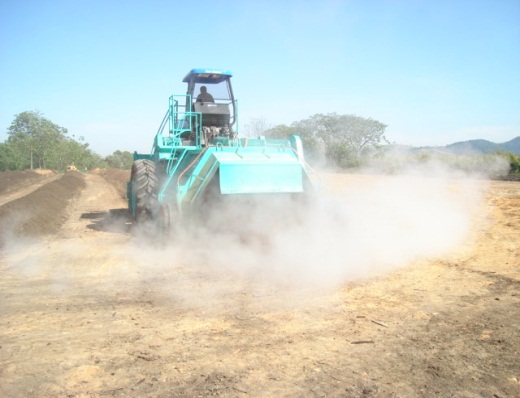 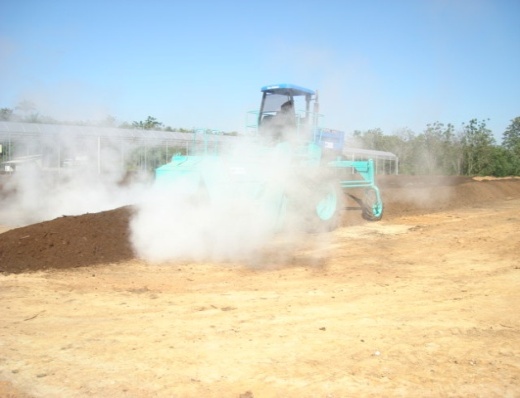 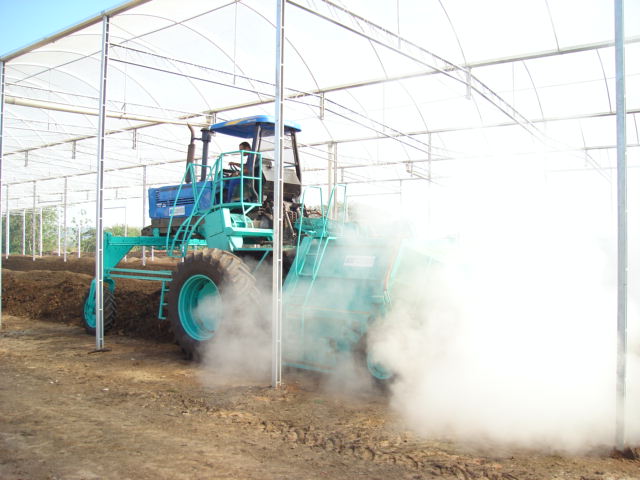 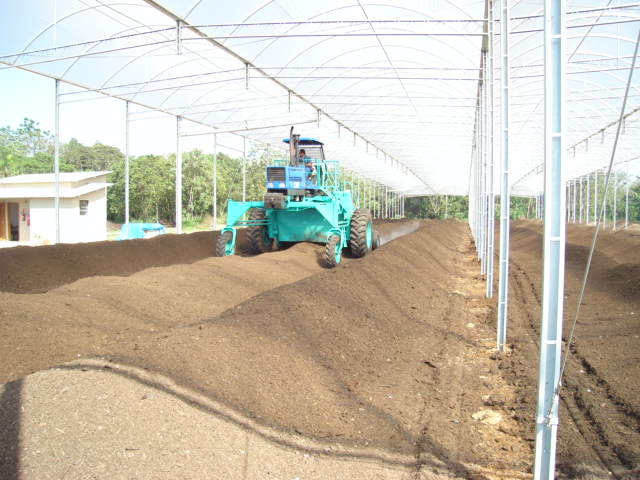 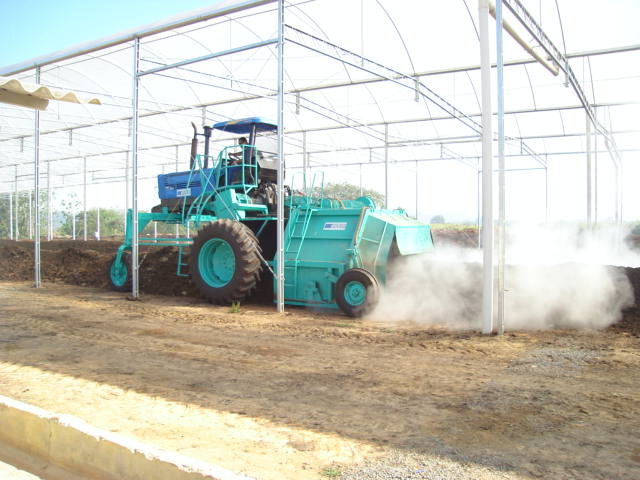 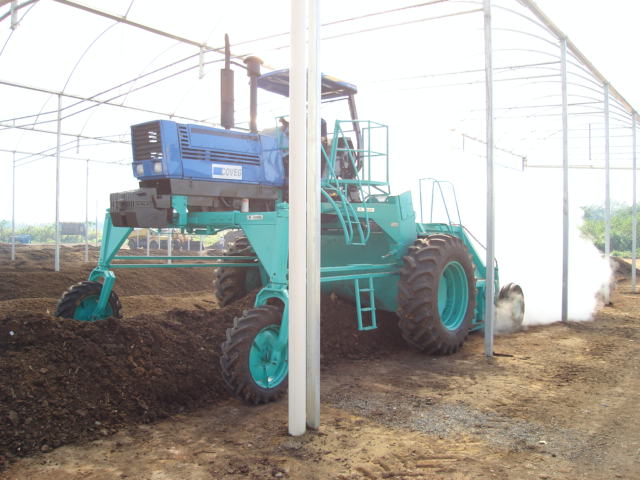 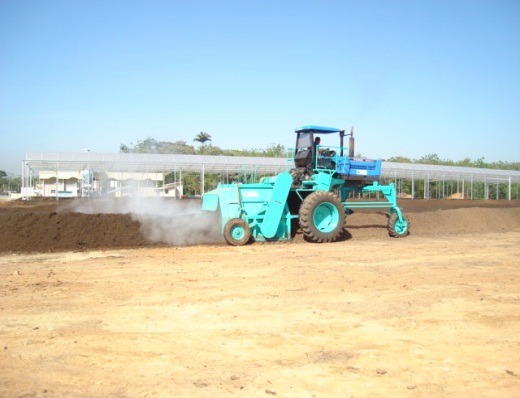 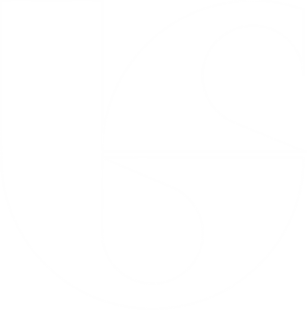 Compostagem de lodo de ETE
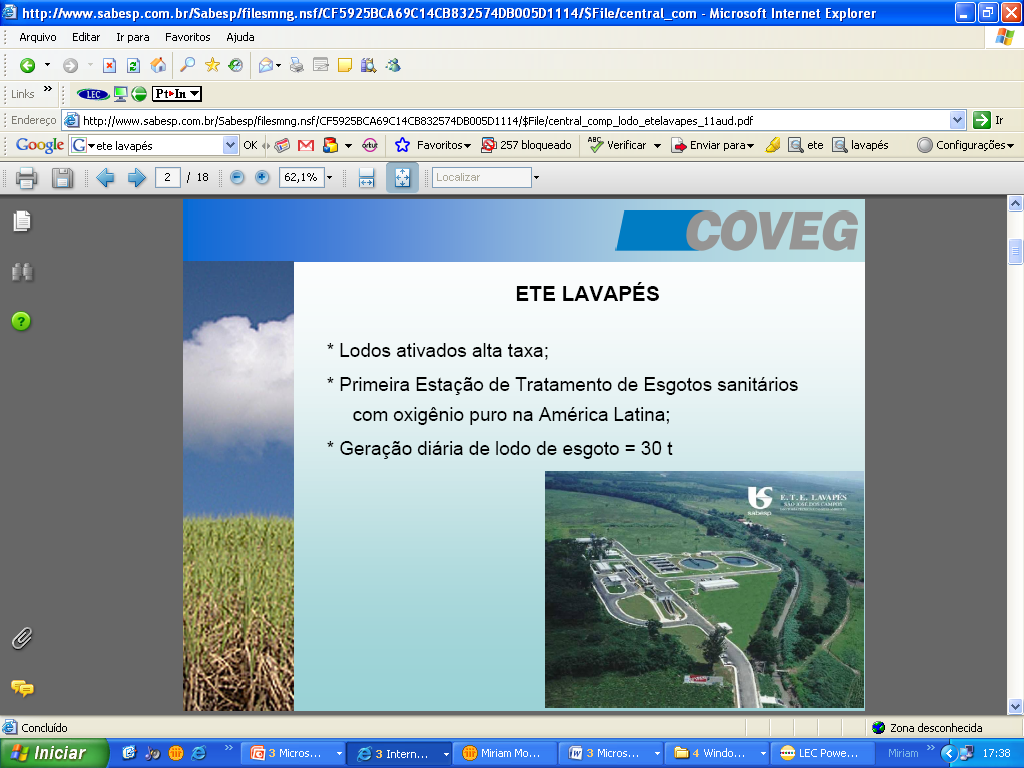 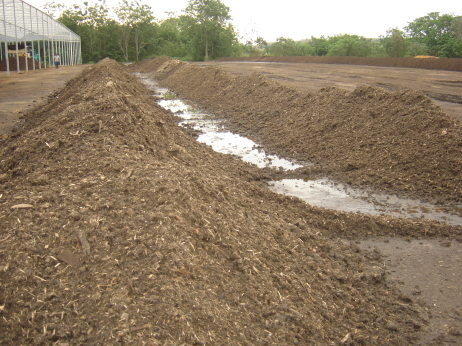 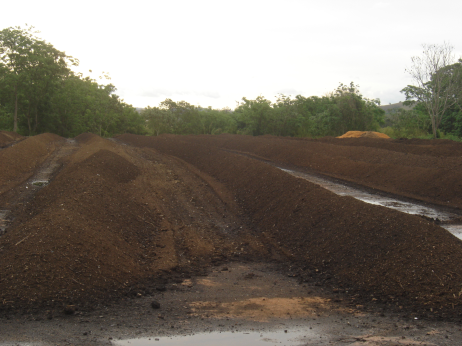 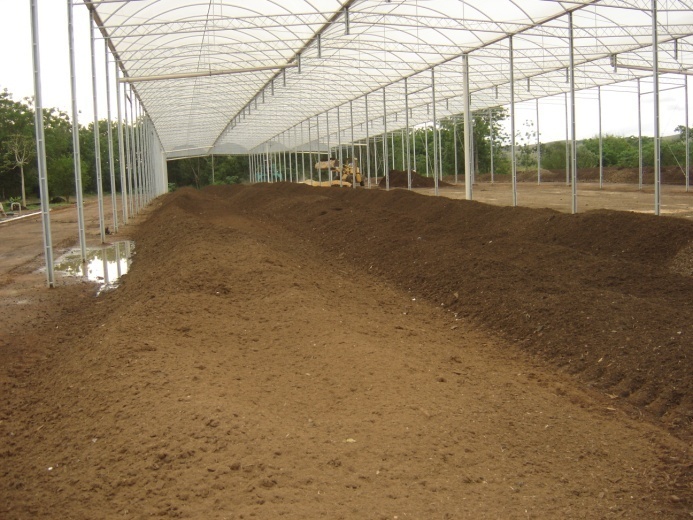 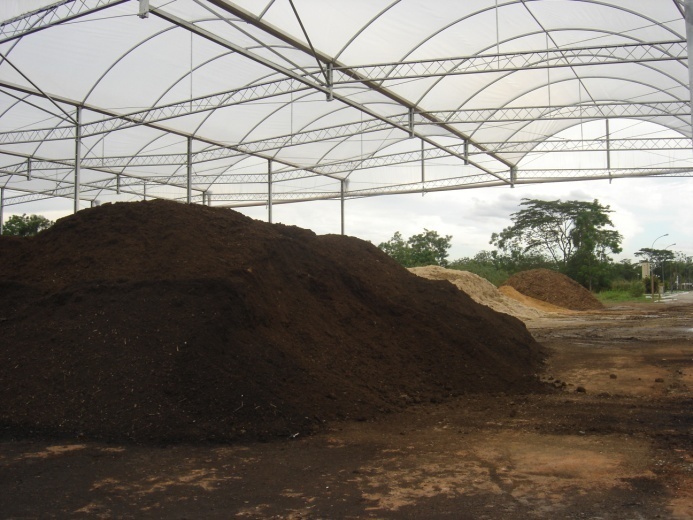 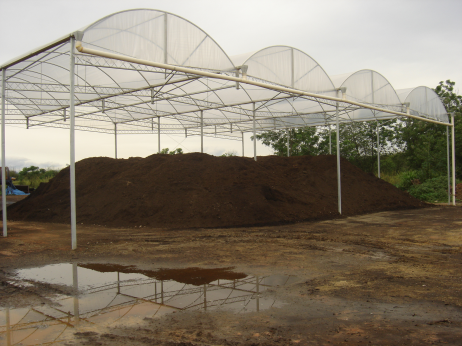 Ações operacionais e melhorias ambientais
Áreas degradadas
Crotalária
Caruru
Mucuna-preta
Aplicação de lodo de ETA para recuperação de áreas degradadas
Pesquisa desenvolvida pela UNESP Jaboticabal
Com biossólido
Sem biossólido
Palmito
Café
Milho
Utilização agrícola do lodo de ETE
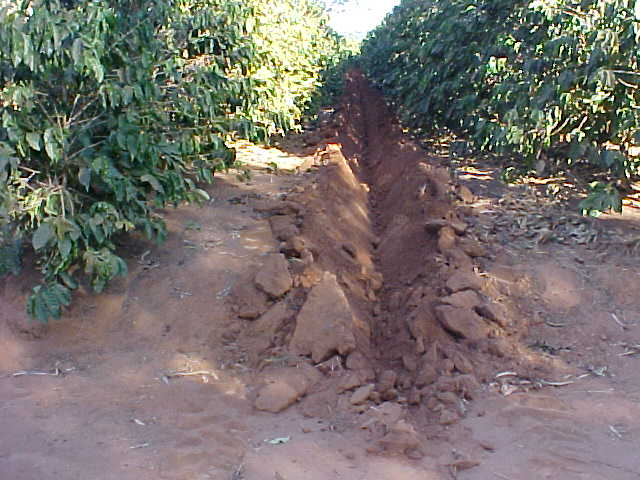 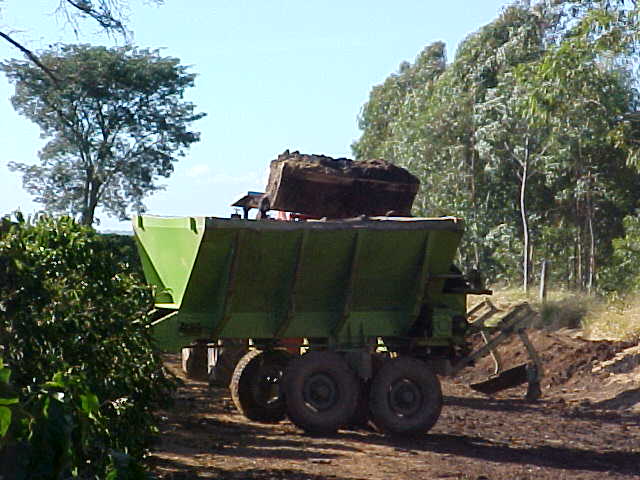 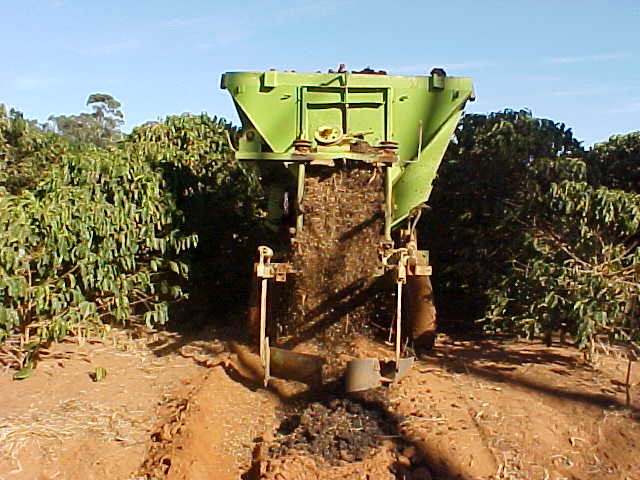 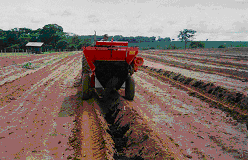 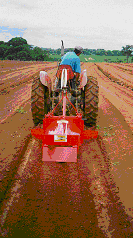 Limitações: legislação específica
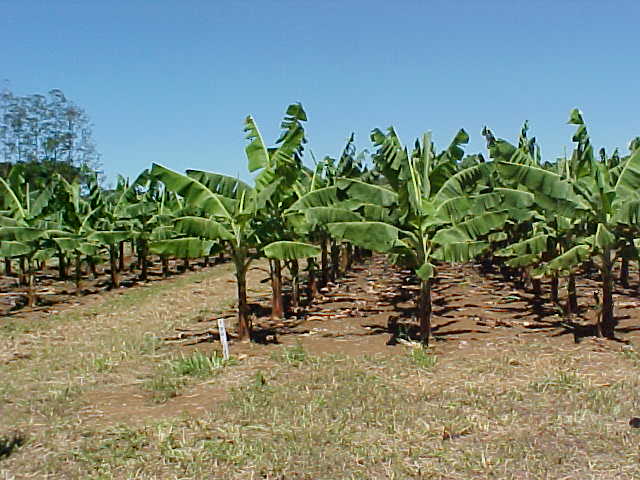 Eucalipto
Banana
Compostagem de lodo de ETE
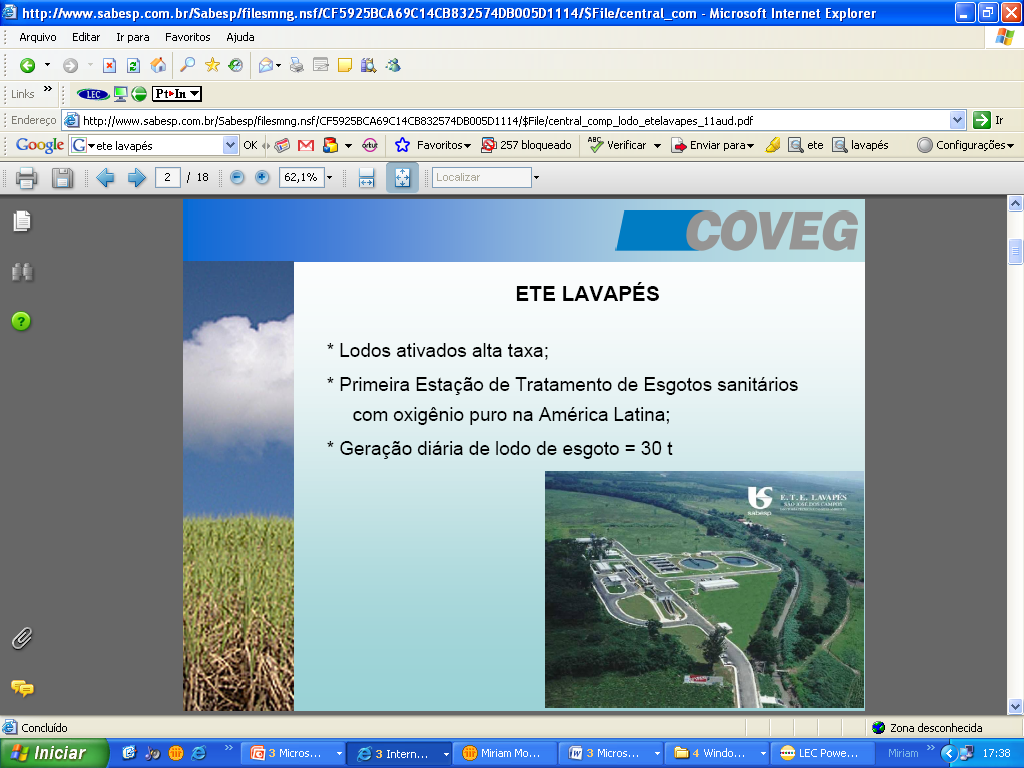 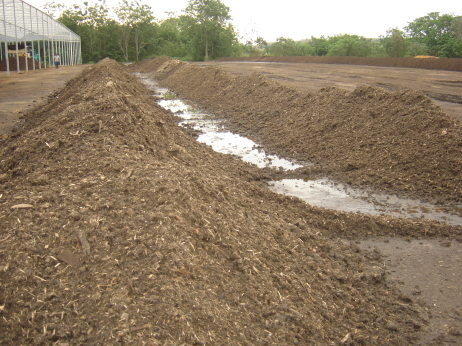 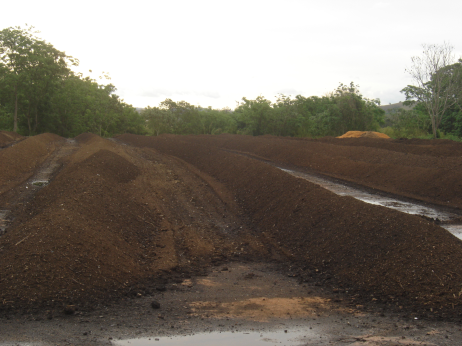 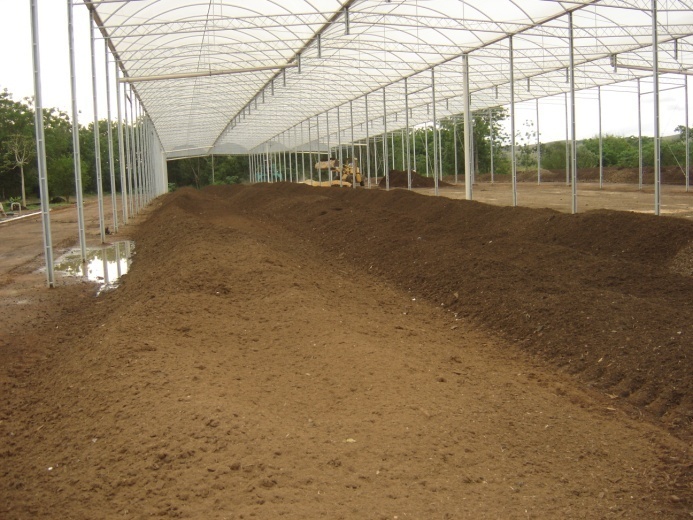 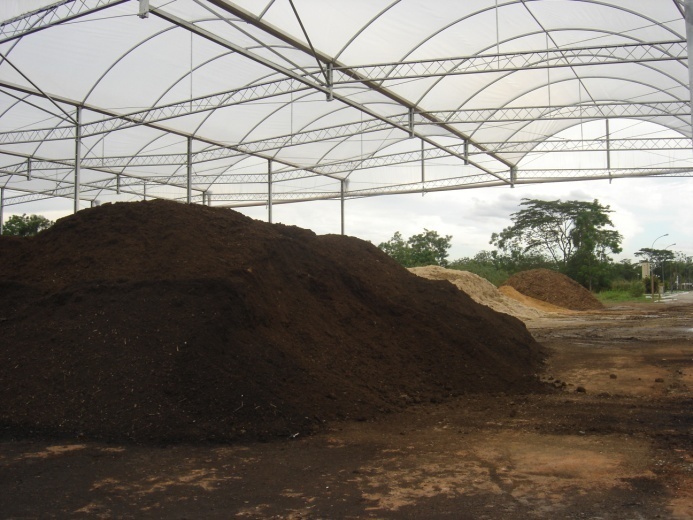 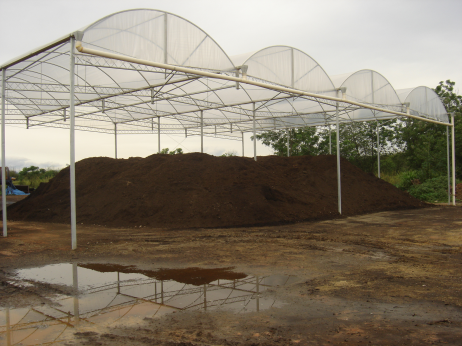 Lodo de ETE + Complementação Mineral
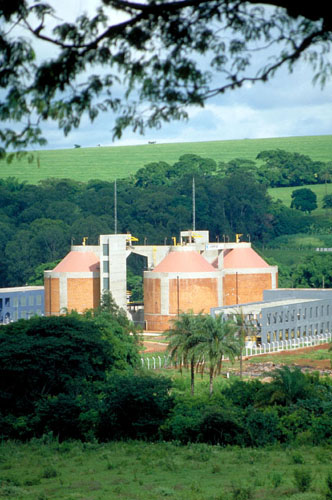 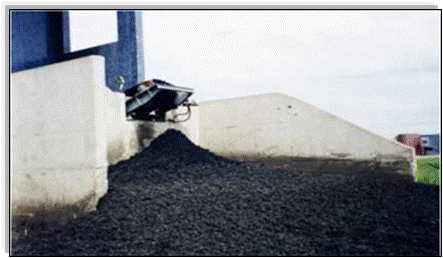 Lodo de ETE: co-incineração com resíduos urbanos
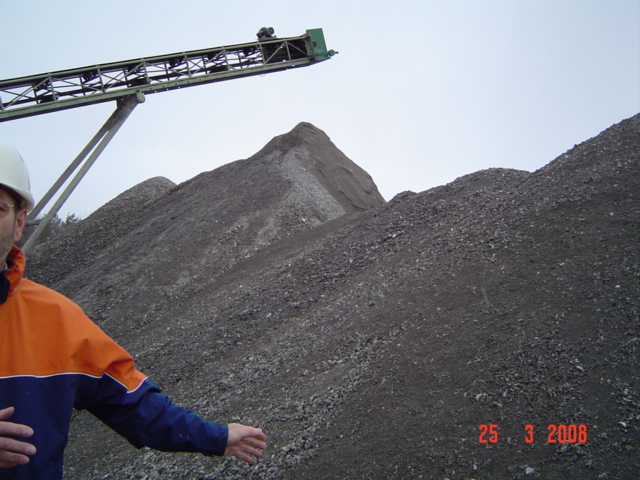 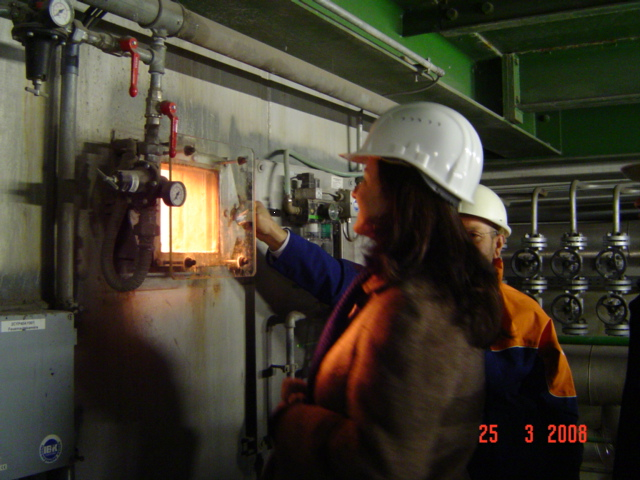 Termo de Cooperação Brasil - Alemanha
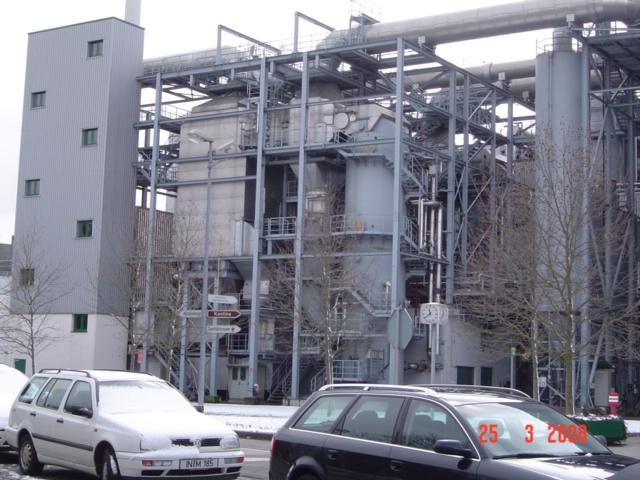 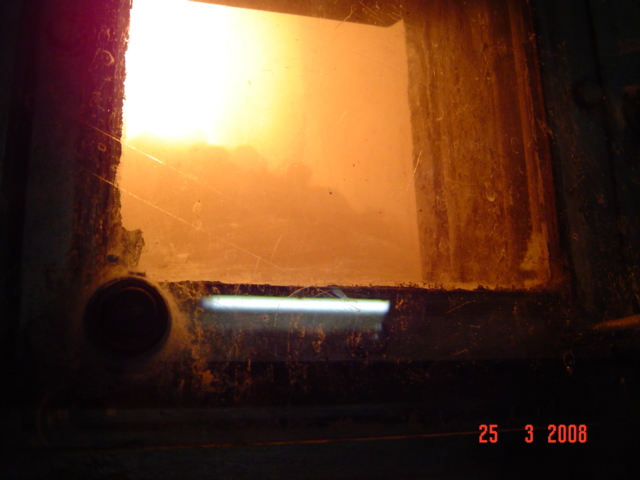 Lodo de ETE: co-processamento em cimenteiras
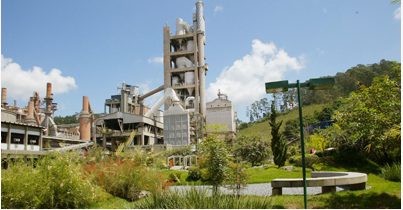 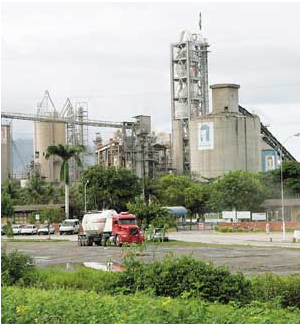 Aterros sanitários: co-disposição com resíduos urbanos
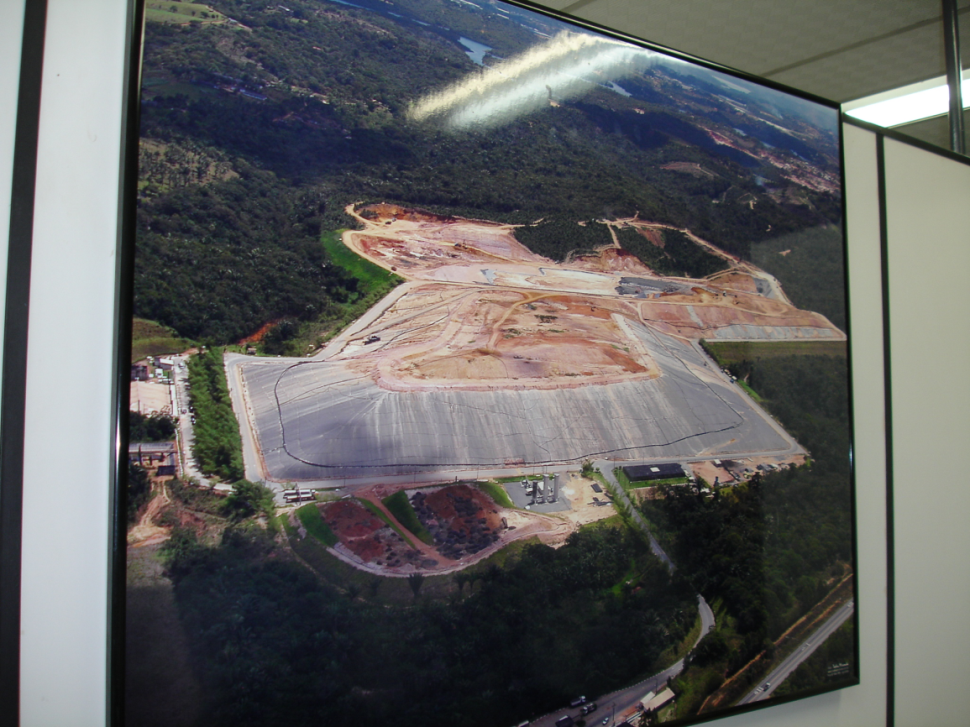 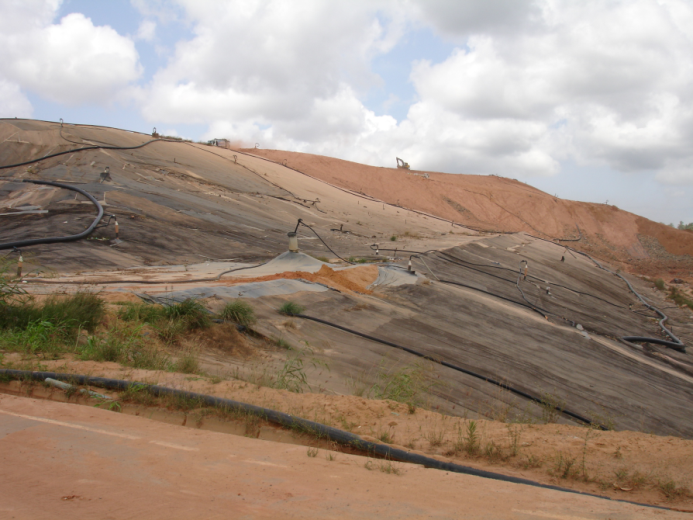 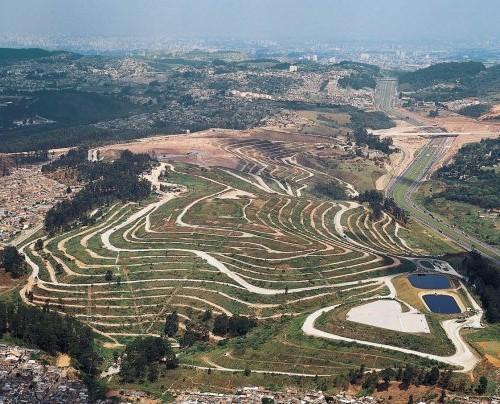 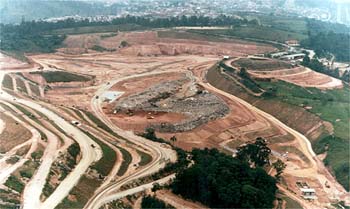 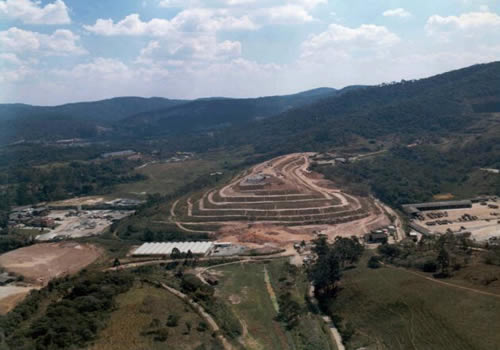 Fundamentos da disposição  final  de lodos:
A utilização multimodal dos lodos provenientes de ETAs e ETEs, isto é, a adoção de várias alternativas para a destinação destes, que sejam  ambientalmente adequadas e considerem as peculiaridades locais

O incentivo à pesquisa de tecnologias de destinação dos lodos, a ser desenvolvida, preferencialmente, em conjunto com as universidades e instrumentos de pesquisa, evitando-se a adoção de tecnologias importadas inadequadas à realidade local

Os prazos necessários para o desenvolvimento de tecnologias e adequação e adaptação dos sistemas, associados aos recursos financeiros disponíveis.

Esforço multi institucional para o encaminhamento das soluções
Legislação – Resíduos Sólidos
Lei federal nº 12.305, de 2 de agosto de 2010
 Institui a Política Nacional de Resíduos Sólidos

Resolução CONAMA nº 375, de 29 de agosto de 2006
Define critérios e procedimentos, para o uso agrícola de lodos de esgoto gerados em estações de tratamento de esgoto sanitário e seus produtos derivados, e dá outras providências.

Norma Brasileira NBR 10.004 da ABNT
 Classifica os resíduos sólidos quanto aos riscos potenciais de contaminação do meio ambiente (Classe I, Classe IIA e Classe IIB)
Produção e formas de disposição final de lodos de ETEs da Europa
Sistemas de esgotos sanitários de Nagoya
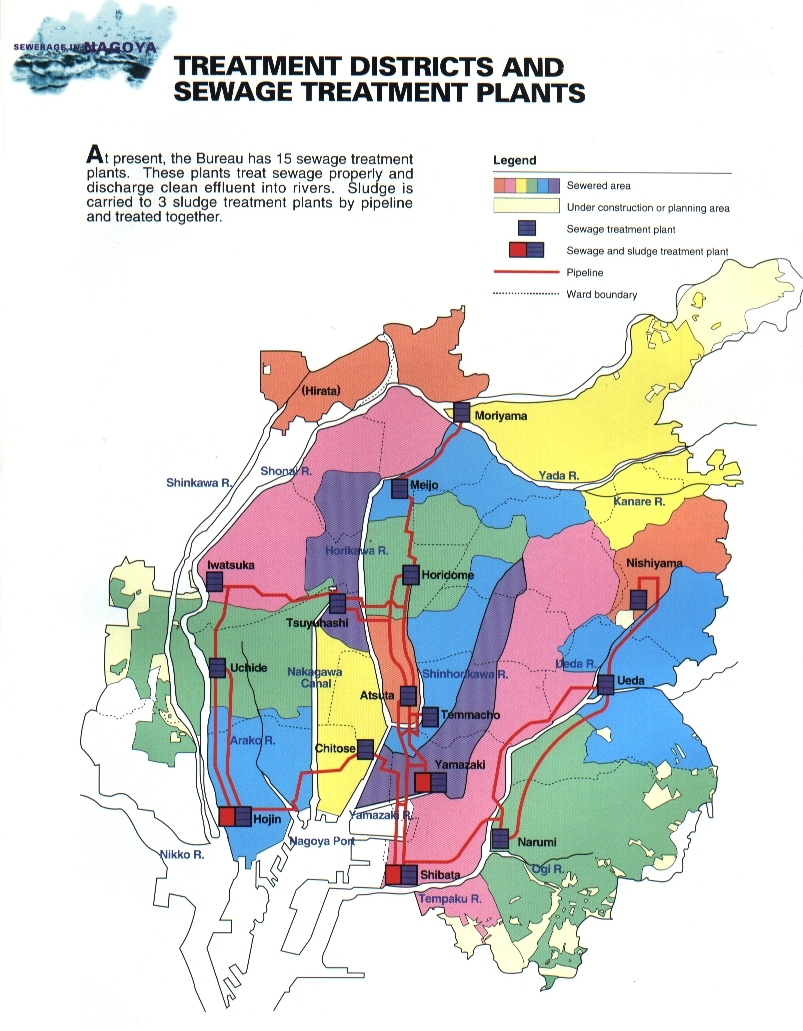 Estações de Tratamento de Água
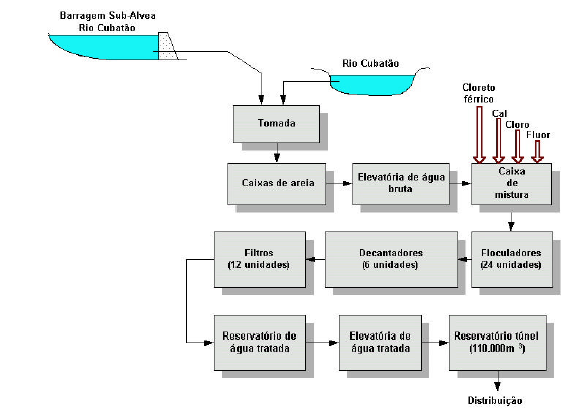 Barragem
Rio
Sistema de tratamento de lodos
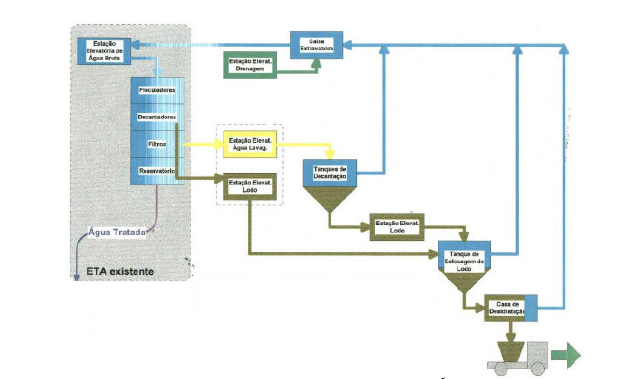 Mudança de postura e concepções diferenciadas
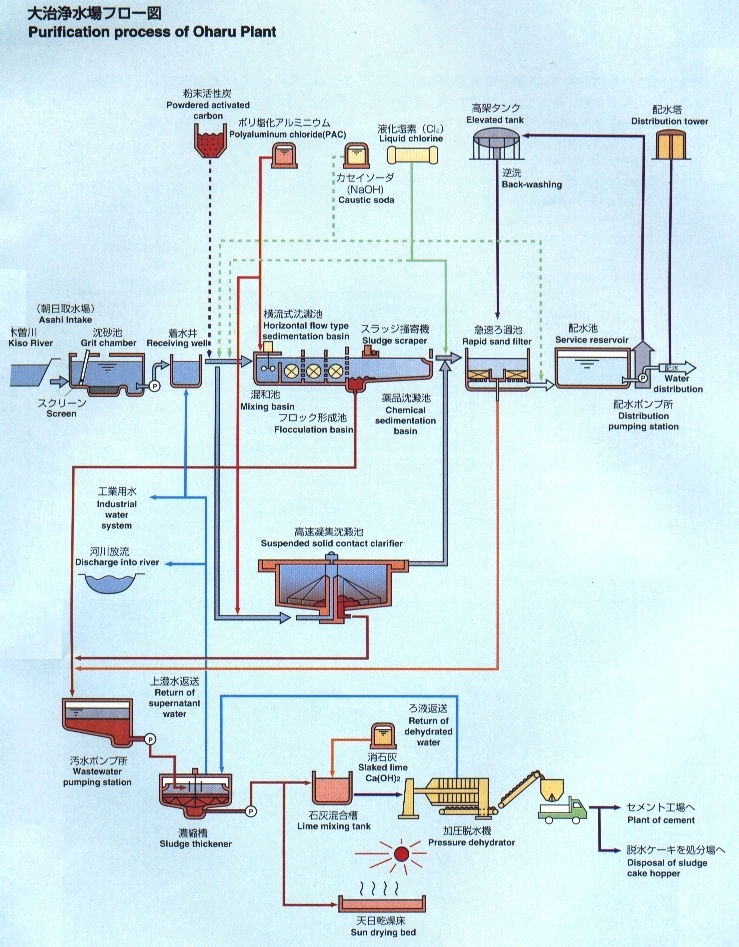 Mudança de postura e concepções diferenciadas
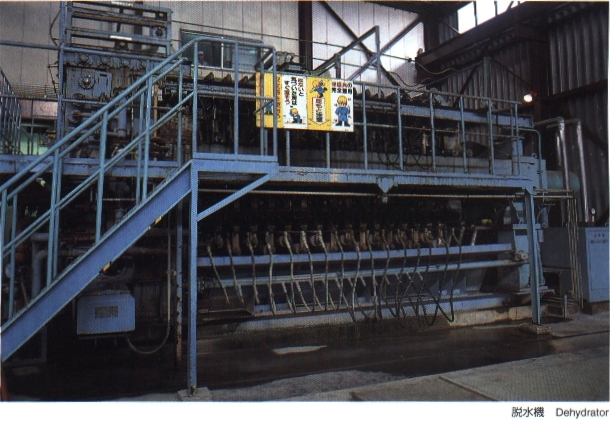 Mudança de postura e concepções diferenciadas
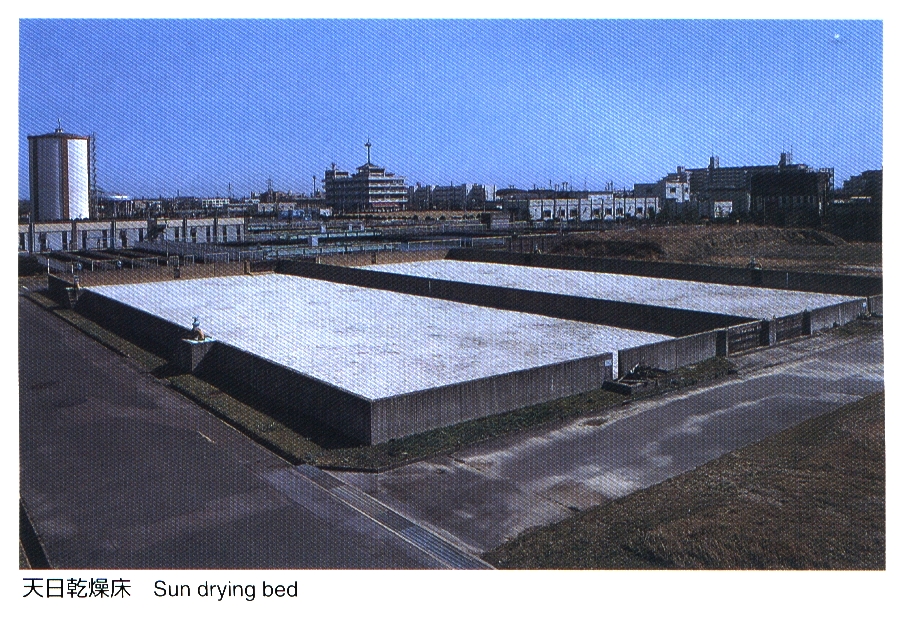 Mudança de postura e concepções diferenciadas
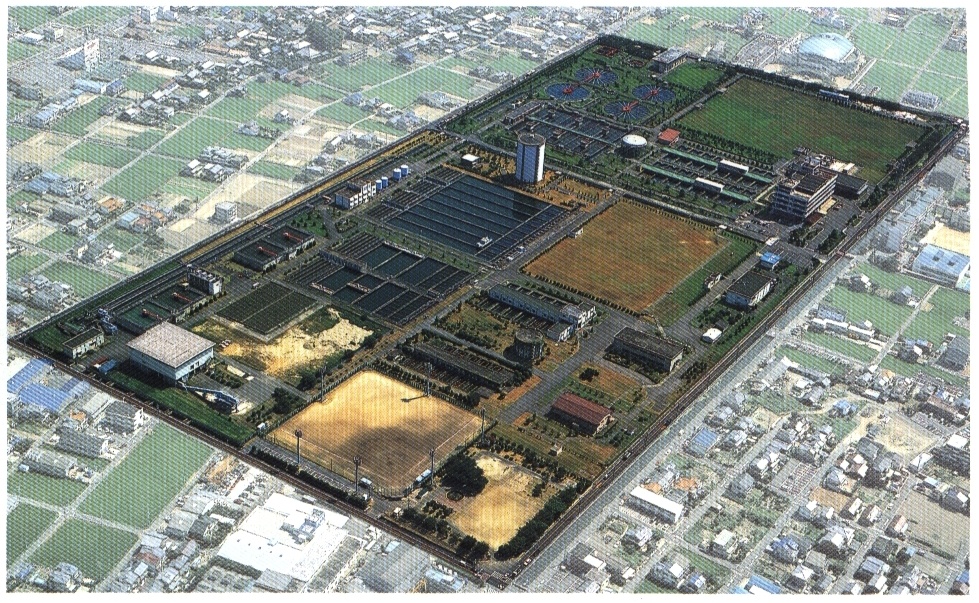 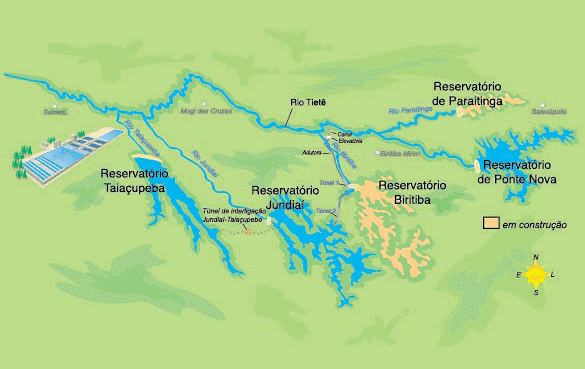 Sistema Alto Tietê – esquema hidráulico
Represas destinadas ao uso múltiplo
 abastecimento público
 irrigação
 controle de cheias
 lazer
Incorporação dos lodos das ETAs nos processos da ETEs
Caso ETA Taiaçupeba
Lagoas 1, 2, 3
e 4 (existentes)
Local onde foi construído o Sistema de 
Adensamento e Desidratação do Lodo
Local onde está sendo projetado o Aterro Próprio
Foto Aérea da ETA (1994)
Sistema de Adensamento e Desidratação de Lodo
Resíduos Gerados na ETA
Sistema de Adensamento e Desidratação de Lodo:
Foto 2: Mesa Desaguadora
1: Filtro Prensa
SABESP – Departamento de Produção Leste - AAL
Resíduos Gerados na ETA
Sistema de Adensamento e Desidratação de Lodo
Prédio
Tanques de Adensamento
SABESP – Departamento de Produção Leste - AAL